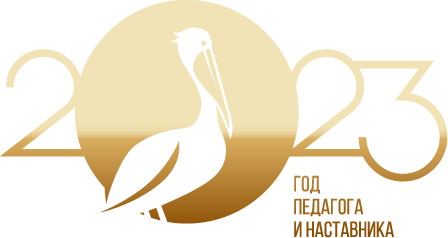 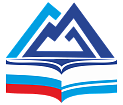 «Формирование индивидуального образовательного маршрута обучающегося с ОВЗ по педагогической технологии ИСУД в дистанционном формате»

Центр дистанционных образовательных технологий
Заведующий учебной частью Костюченко А.Е.
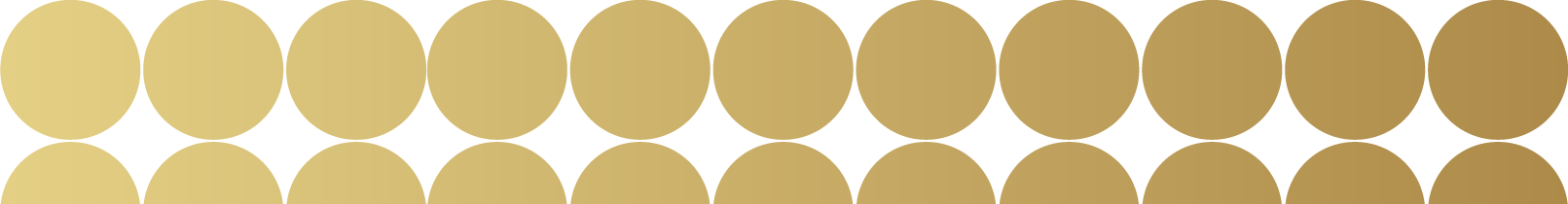 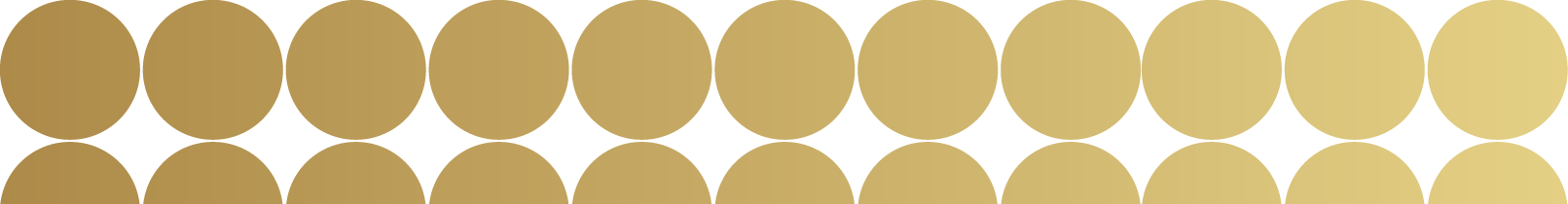 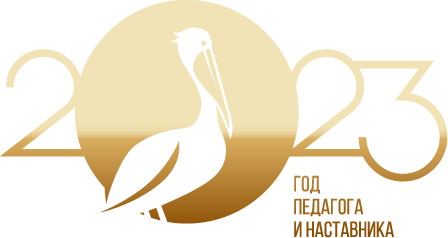 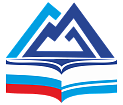 ОБУЧЕНИЕ
 В ЦЕНТРЕ ДОТ
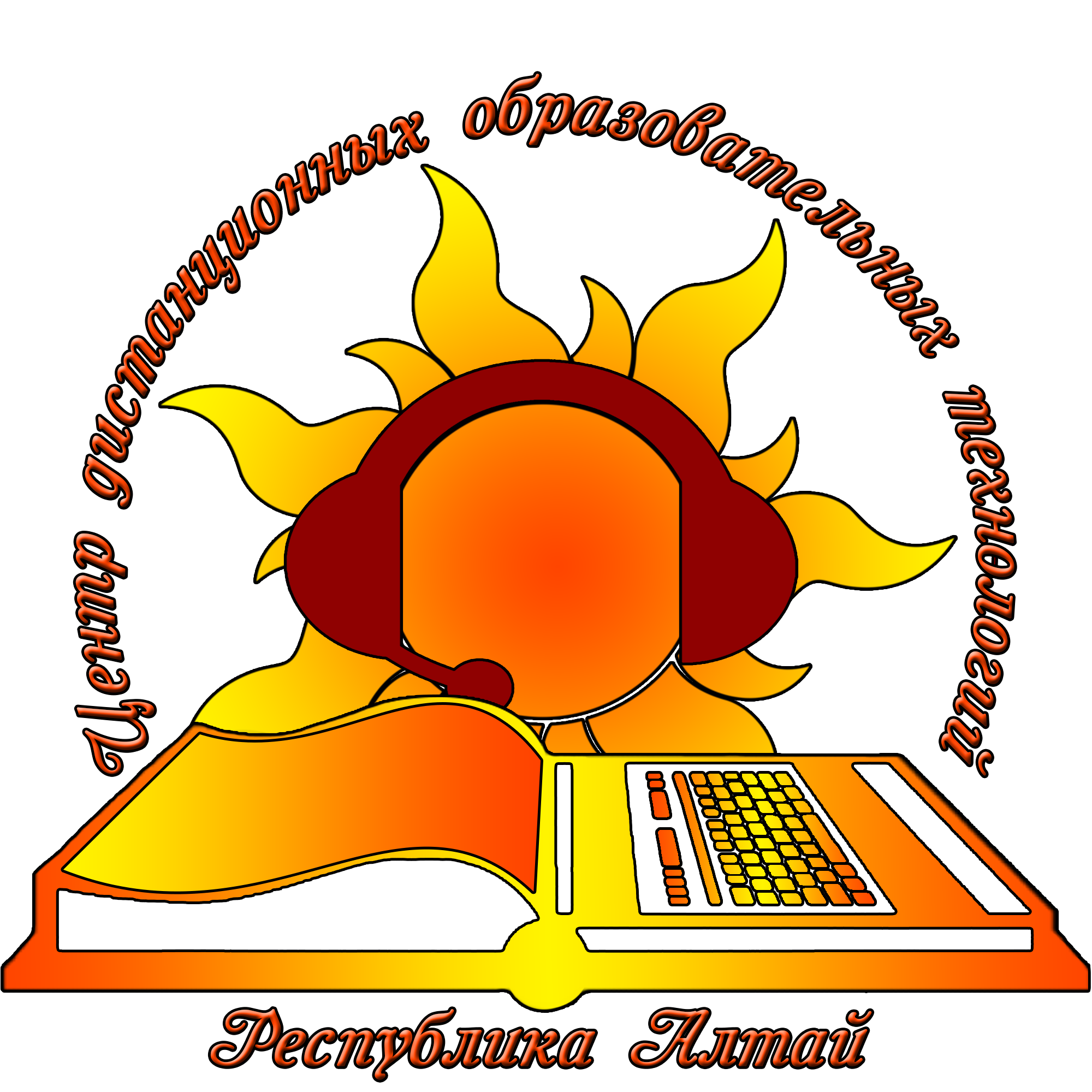 Обучение с применением дистанционных образовательных технологий (ДОТ) 
в нашем регионе осуществляется с 2010 года

2023-2024 учебный год: 57 обучающихся, 33 школы.

Реализуется 7 АООП по нозологиям:
Слабовидящие
Слабослышащие
ТНР
НОДА 
РАС
ЗПР
Умственная отсталость (1 вариант) (с 1 сентября 2023 года)
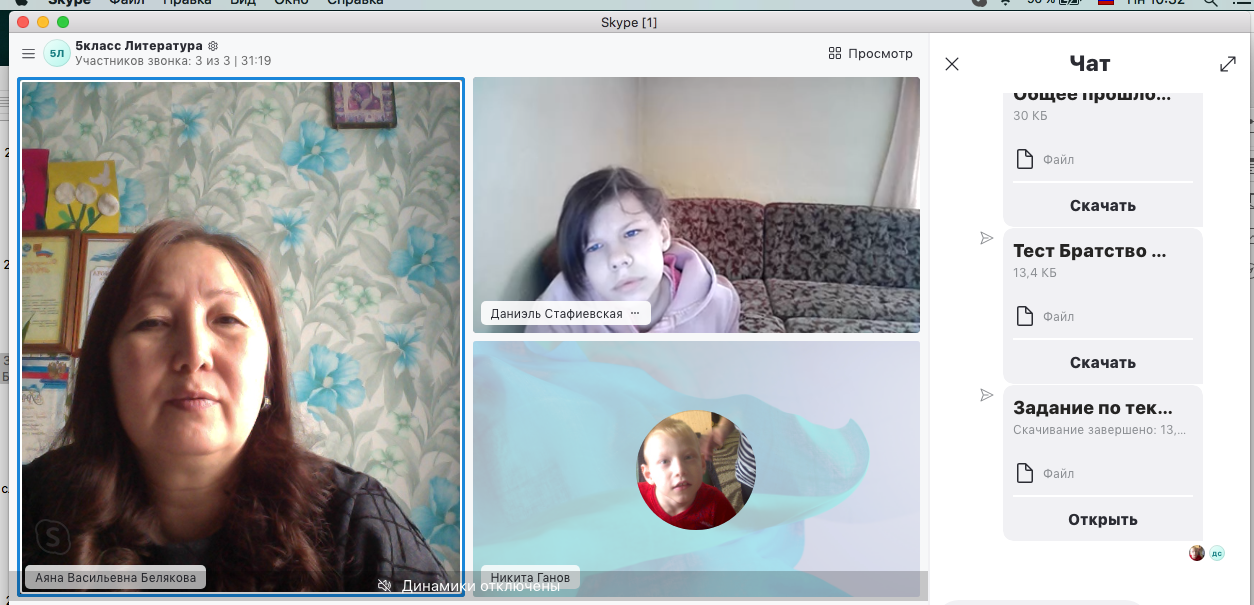 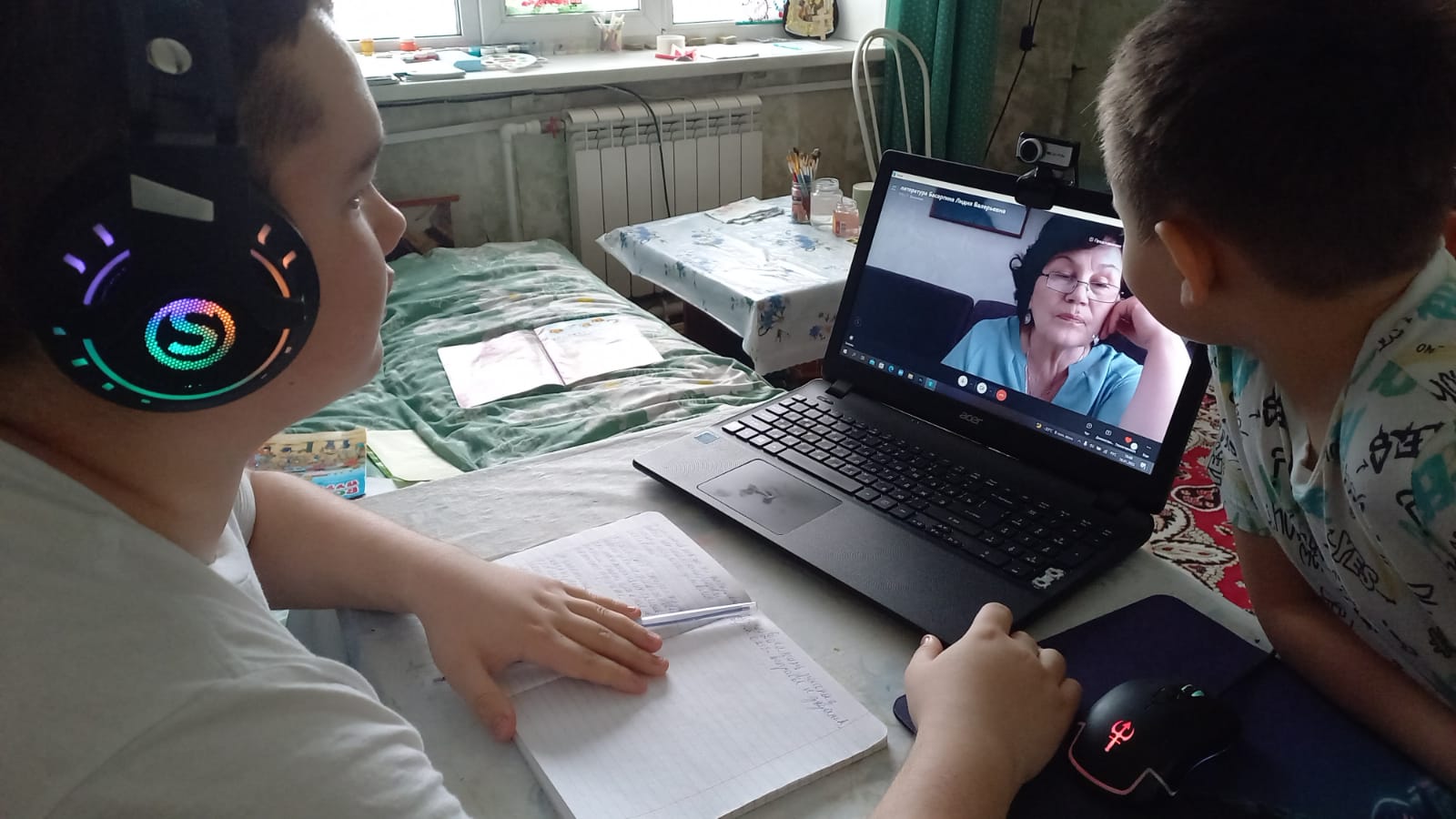 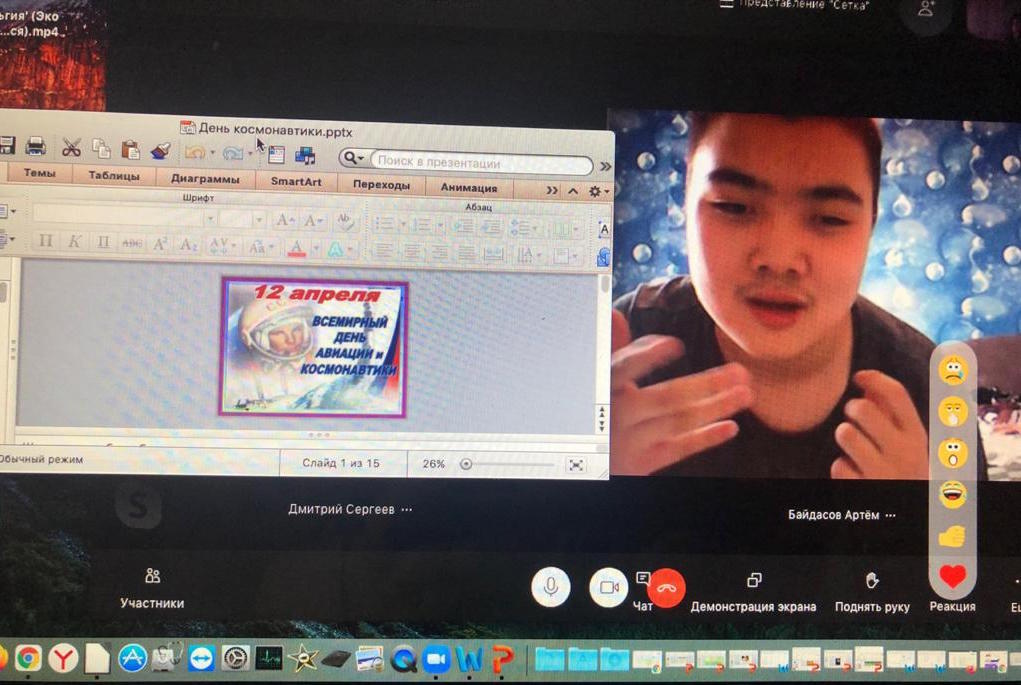 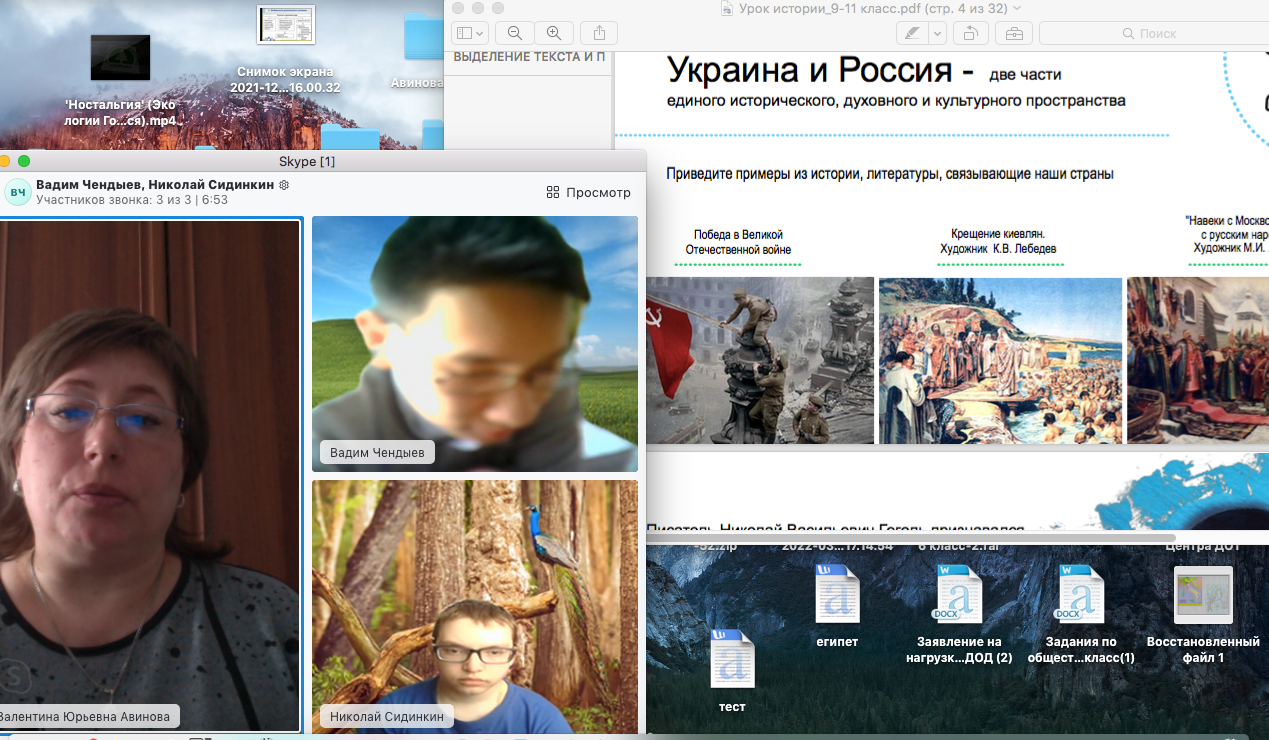 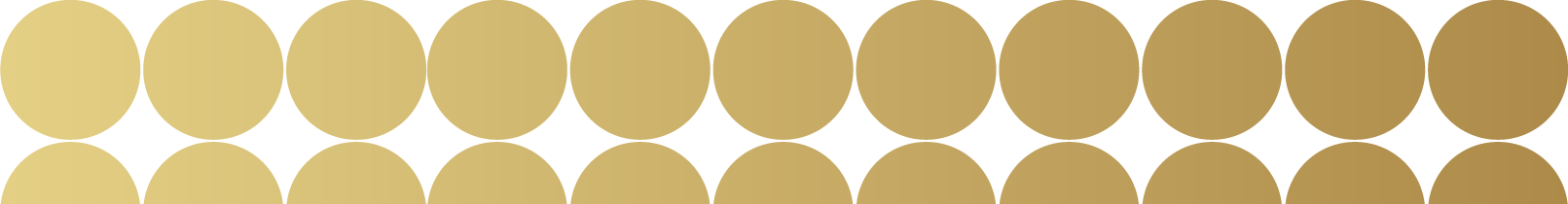 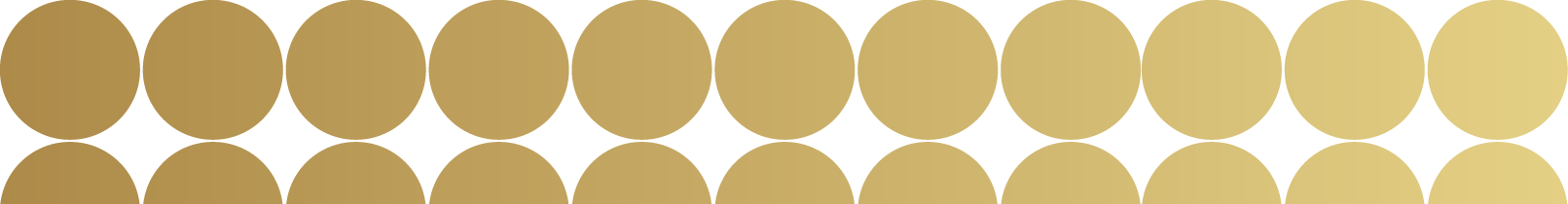 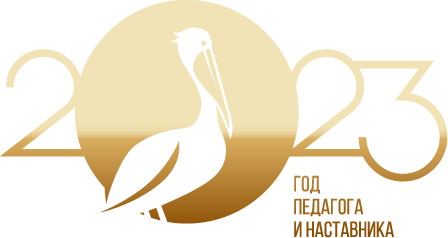 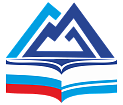 ИНДИВИДУАЛЬНЫЙ ОБРАЗОВАТЕЛЬНЫЙ МАРШРУТ
ИНДИВИДУАЛЬНЫЙ ОБРАЗОВАТЕЛЬНЫЙ МАРШРУТ - это система конкретных совместных действий администрации, педагогов, междисциплинарной команды специалистов сопровождения 
Центра ДОТ, родителей в процессе включения ребенка с ОВЗ в образовательный процесс
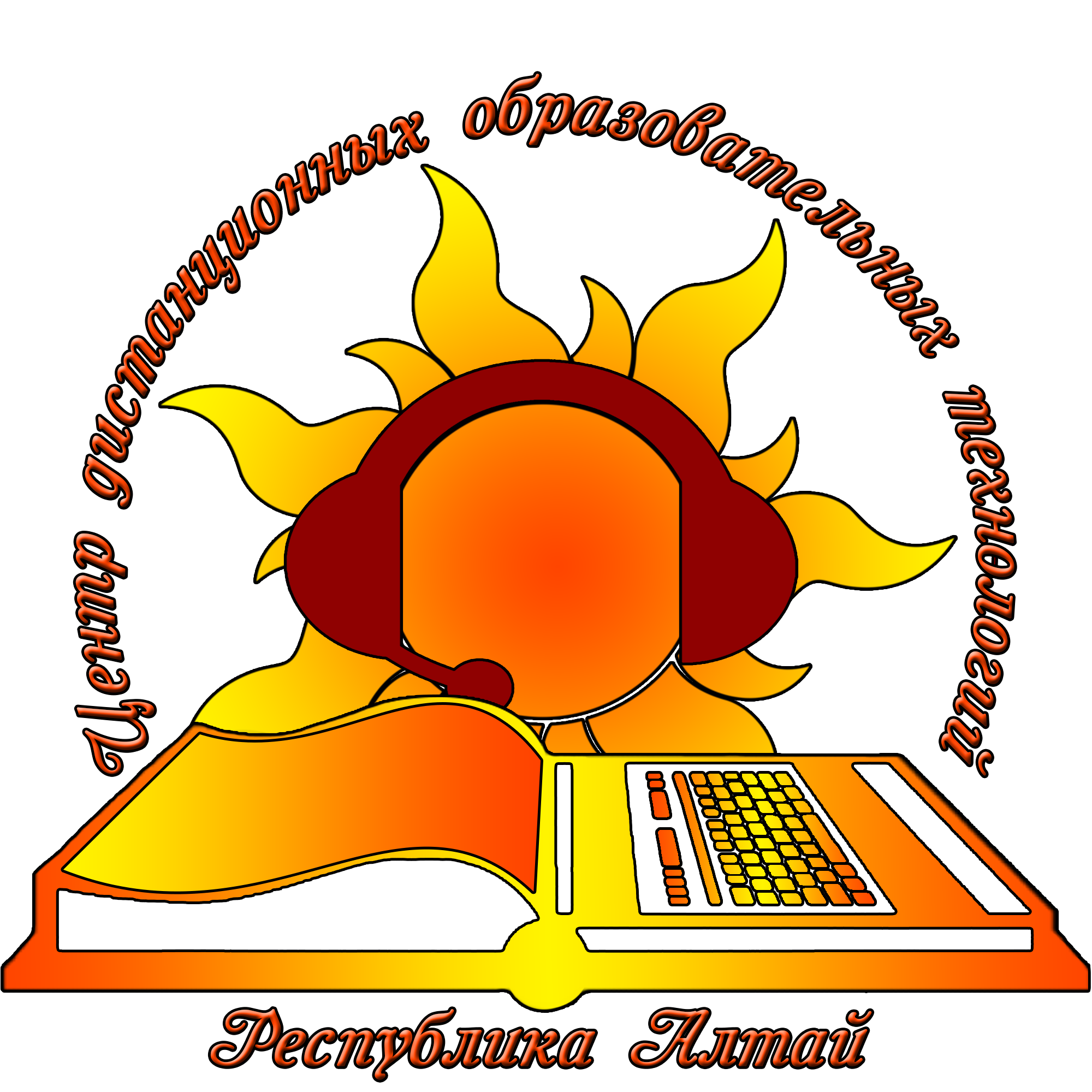 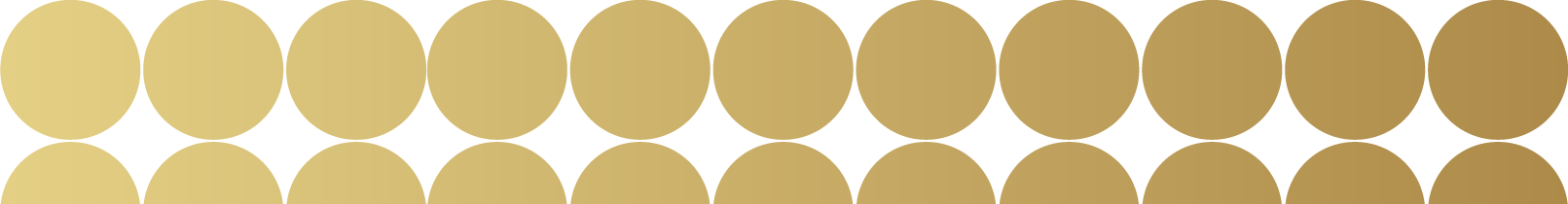 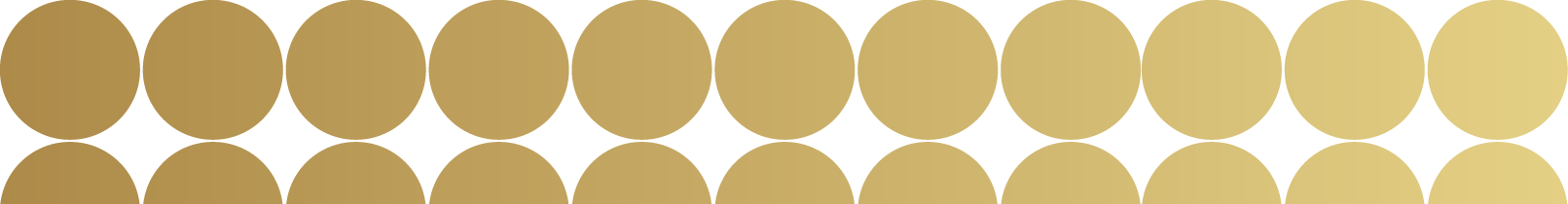 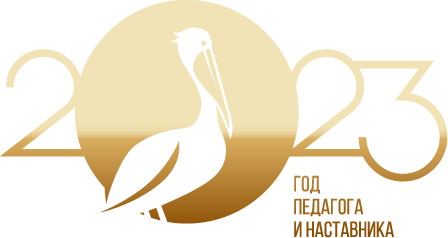 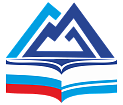 ЗАДАЧИ ПРИ ФОРМИРОВАНИИ ИОМ В ЦЕНТРЕ ДОТ
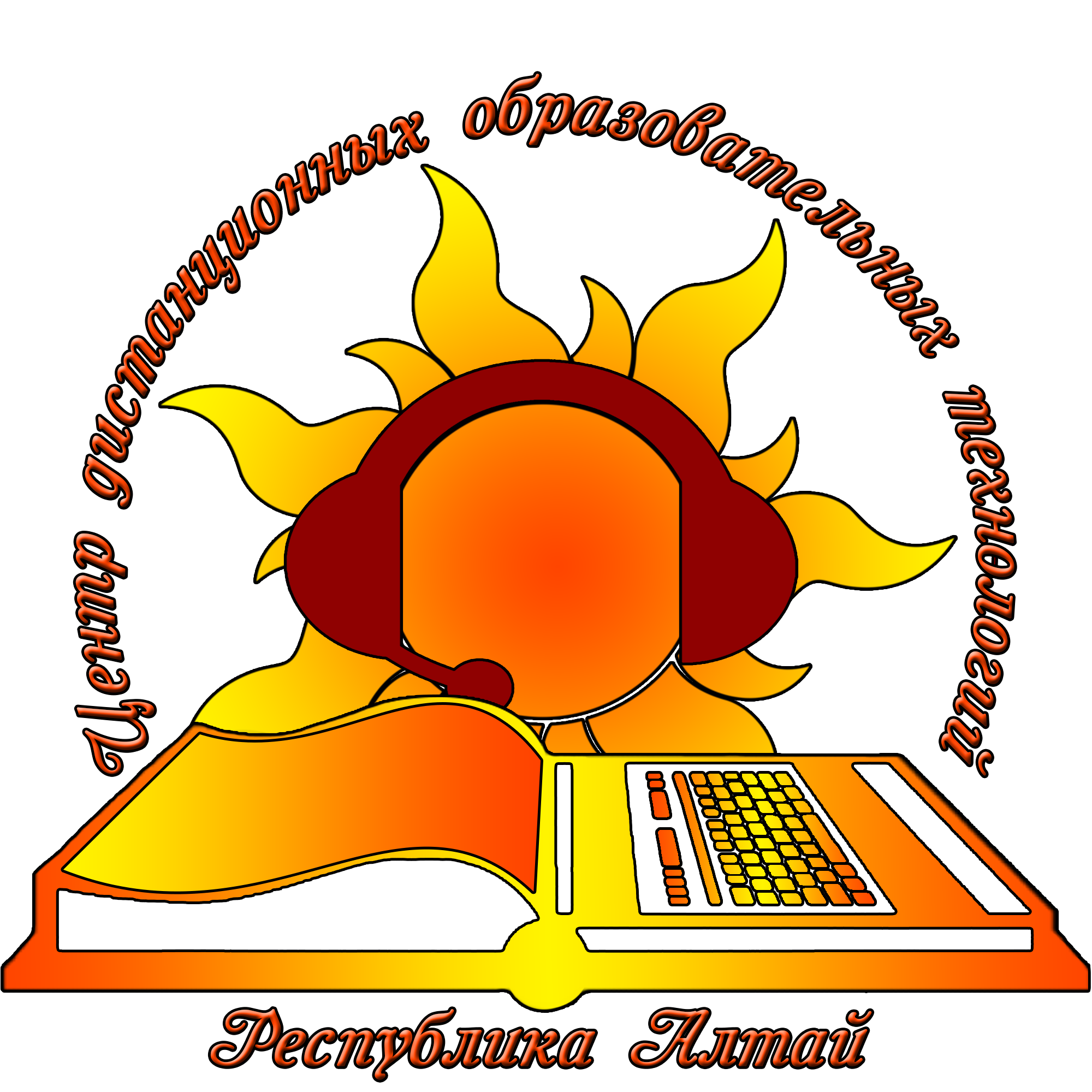 - определить индивидуальные образовательные возможности и потребности обучающегося с учетом нозологии; 
- определить индивидуальные методы и приемы работы с обучающимся;
- изучить динамику учебных достижений, результативность коррекционной работы;
- объединить в единое целое работу психолого-педагогического сопровождения и учителей.
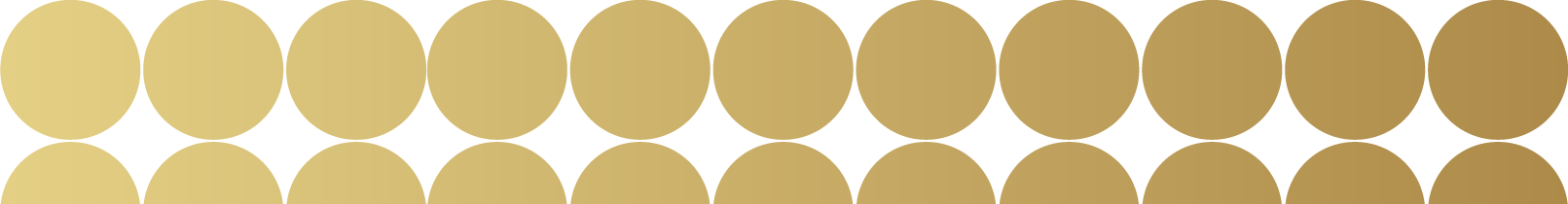 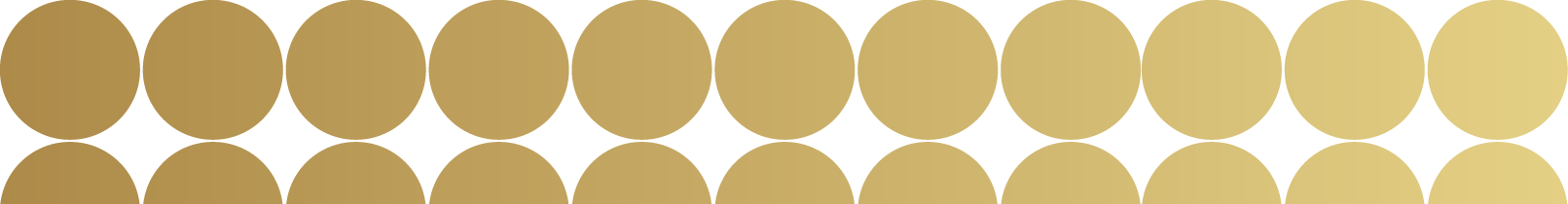 «ИНДИВИДУАЛЬНЫЙ СТИЛЬ УЧЕБНОЙ ДЕЯТЕЛЬНОСТИ»ТЕХНОЛОГИЯ ИСУД
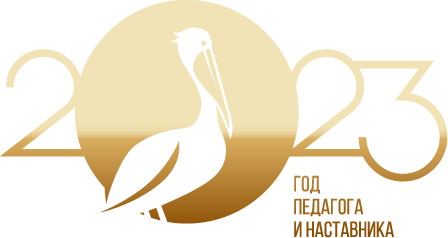 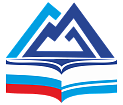 Индивидуальный Стиль Учебной  Деятельности
       
Возможности ИСУД
выяснение причин неуспешности ребёнка в том или ином учебном предмете;
работа в режиме индивидуальной траектории обучения (выбор форм и приемов, развивающих ученика);
обеспечение развивающей образовательной среды, акцентирование развивающих и социализирующих целей;
дифференциация учебного процесса в условиях классно-урочной системы;
осуществление индивидуальной психолого-педагогической поддержки на уроках;
выбор форм и педагогического взаимодействия для внеурочной деятельности;
реализация способности детей к саморазвитию в процессе осознания своего индивидуального стиля учебной деятельности
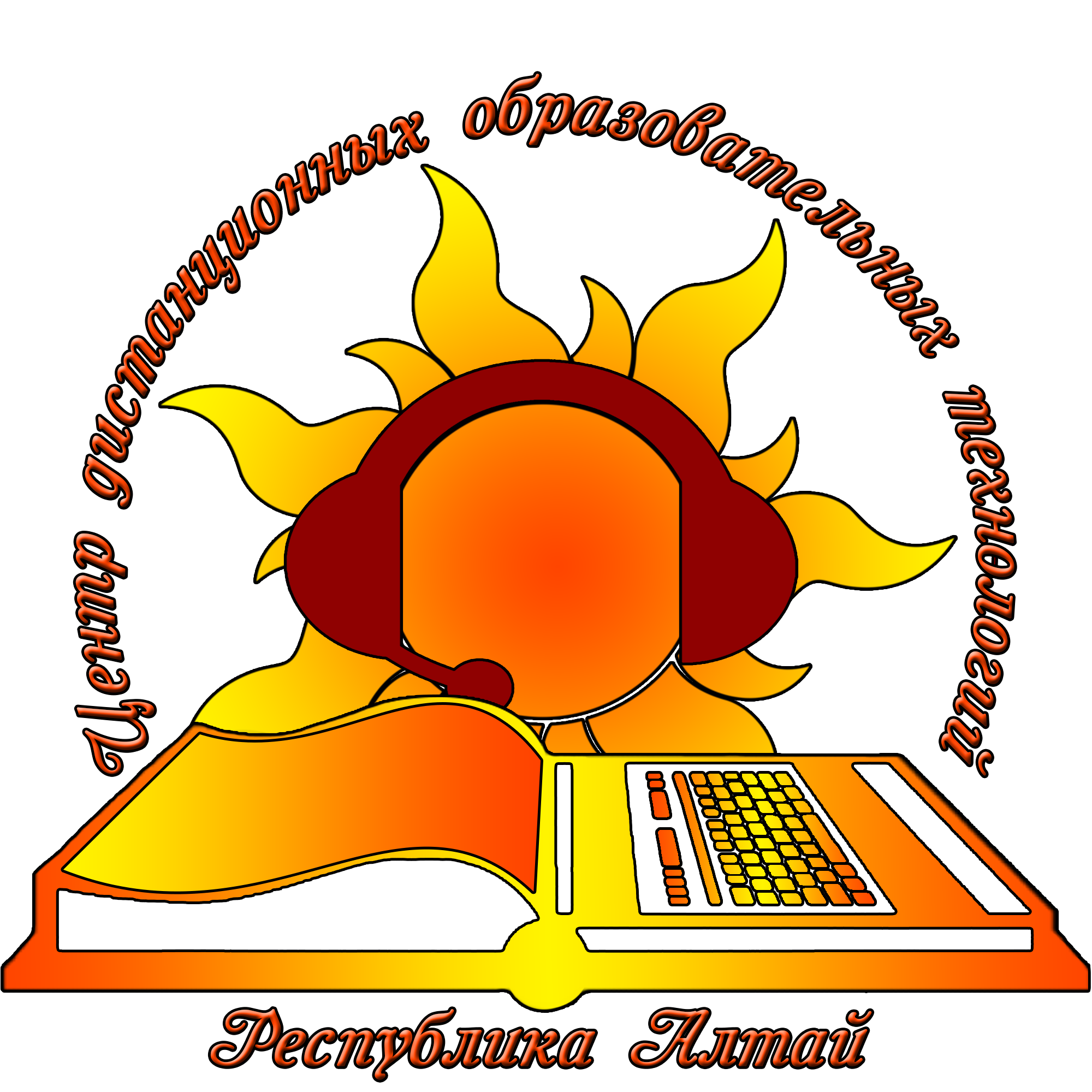 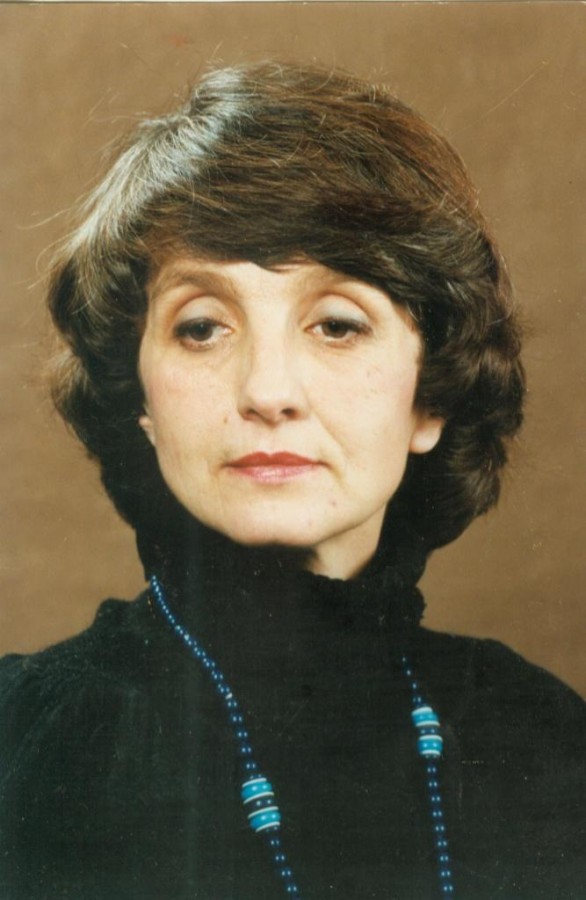 Наталья Львовна Галеева
Профессор кафедры управления образовательными системами ФГБОУ ВО МПГУ
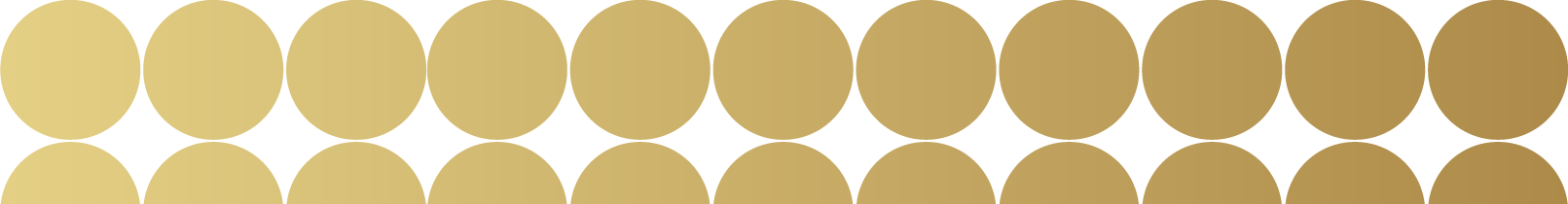 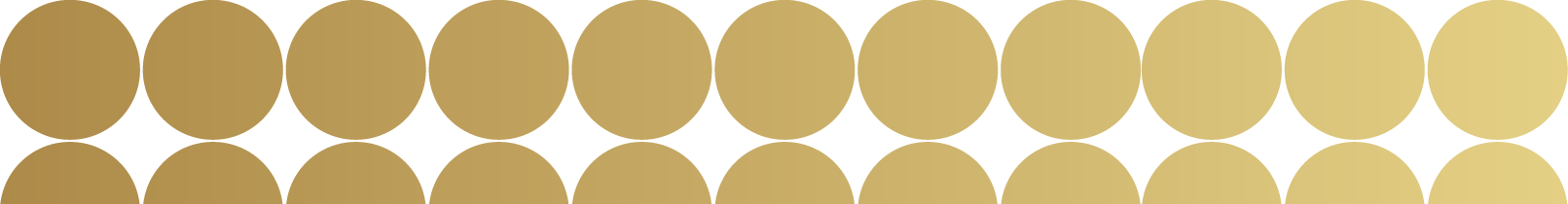 СТРУКТУРА УЧЕБНО-ПОЗНАВАТЕЛЬНЫХ РЕСУРСОВ ОБУЧАЮЩЕГОСЯ
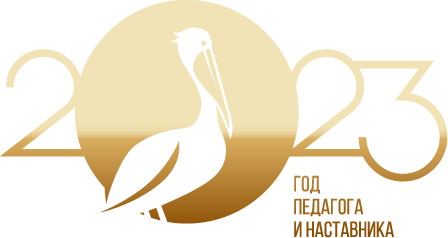 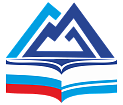 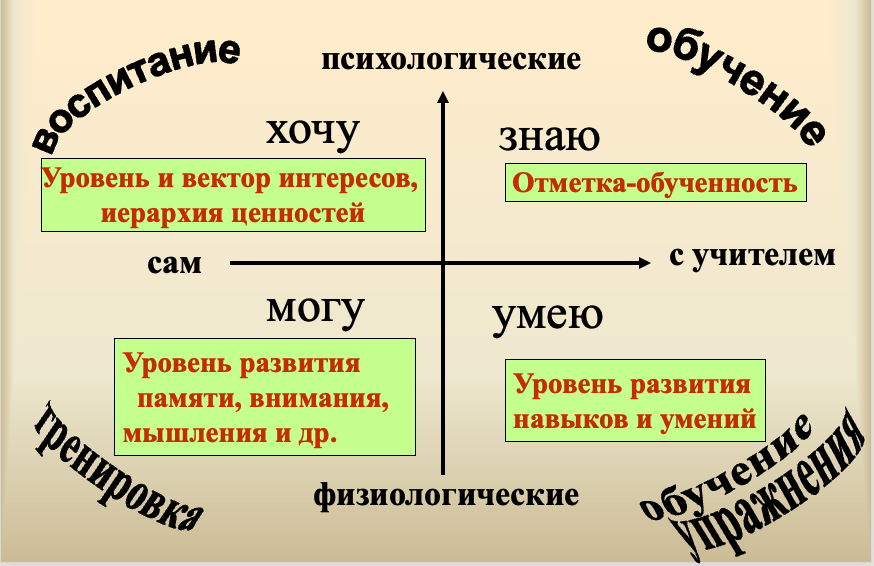 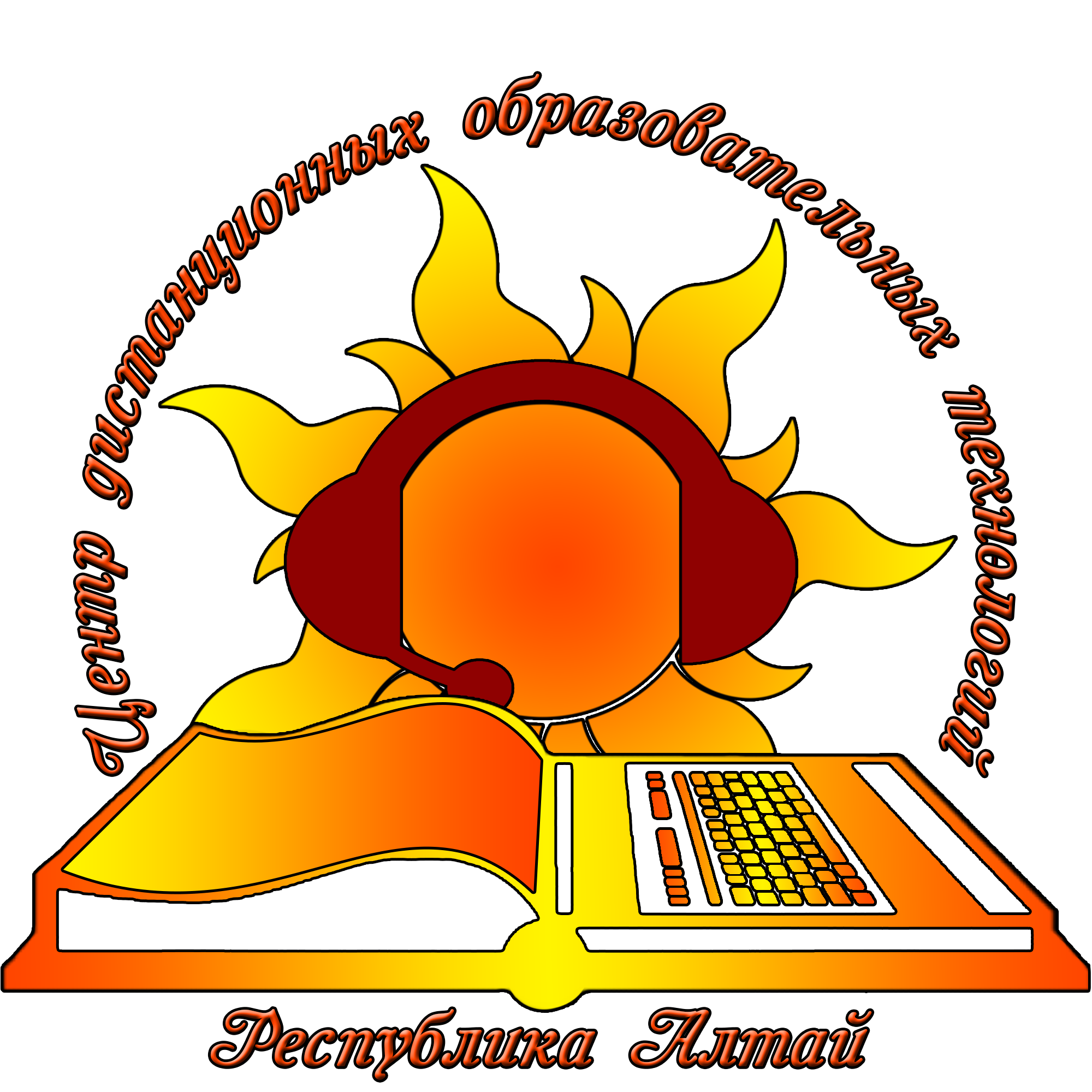 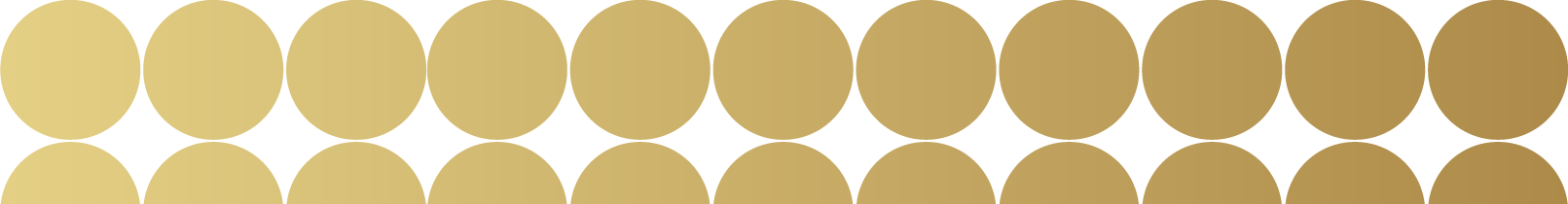 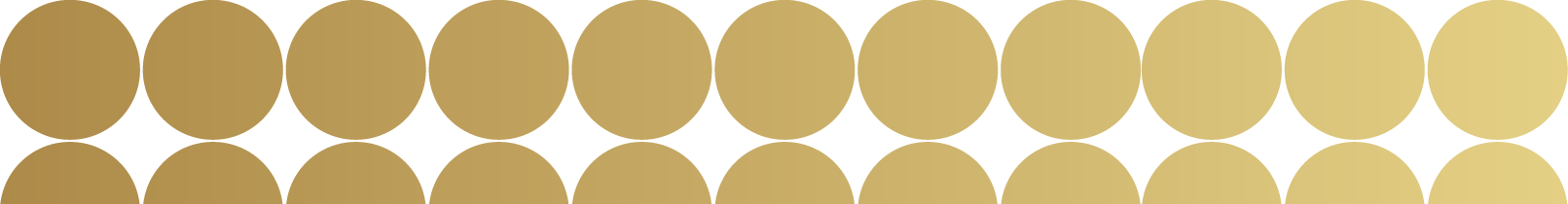 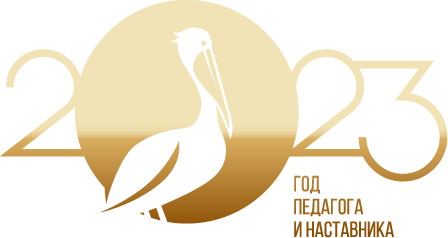 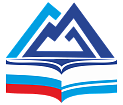 ИСУД В ЦЕНТРЕ ДОТ
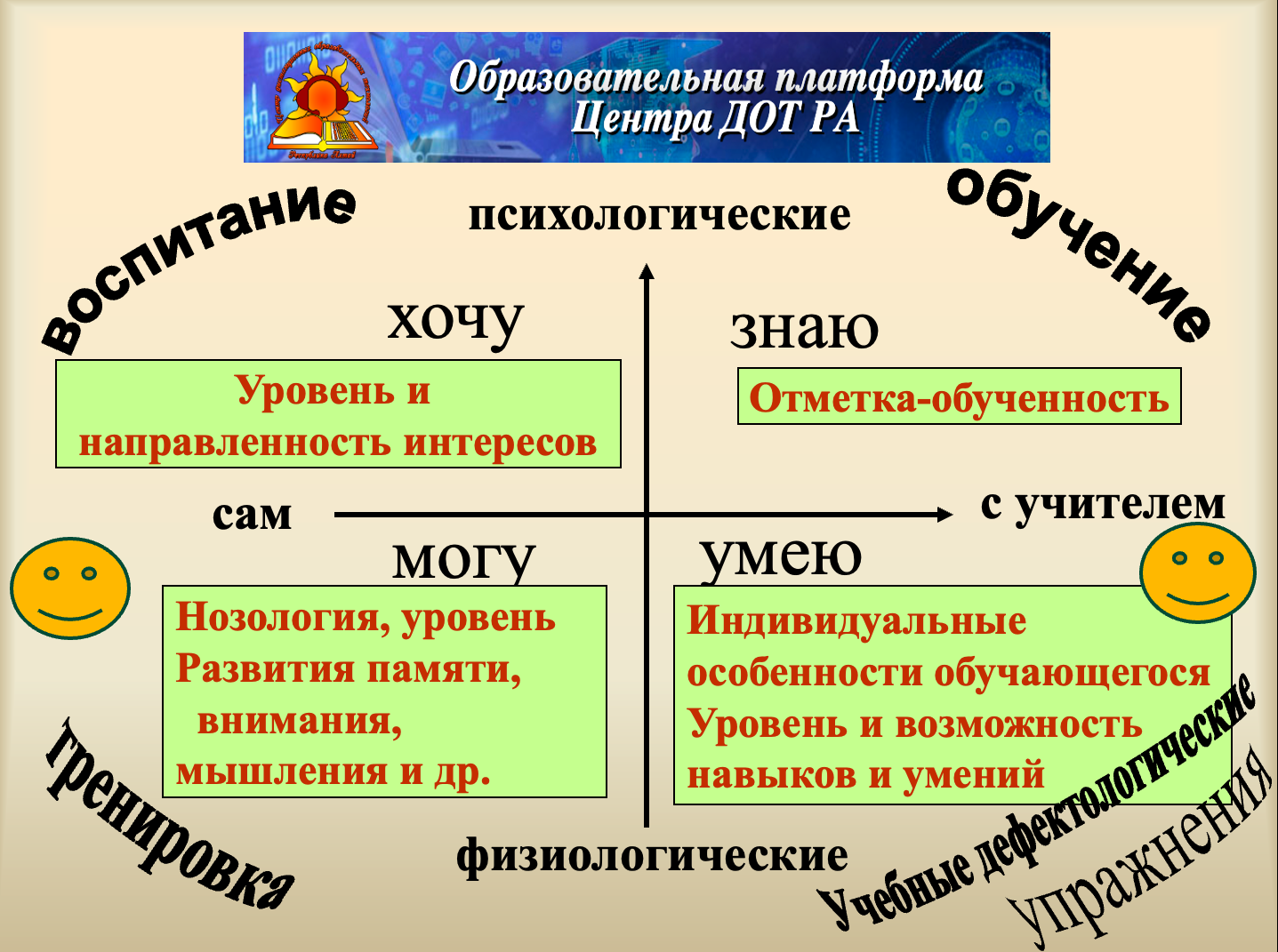 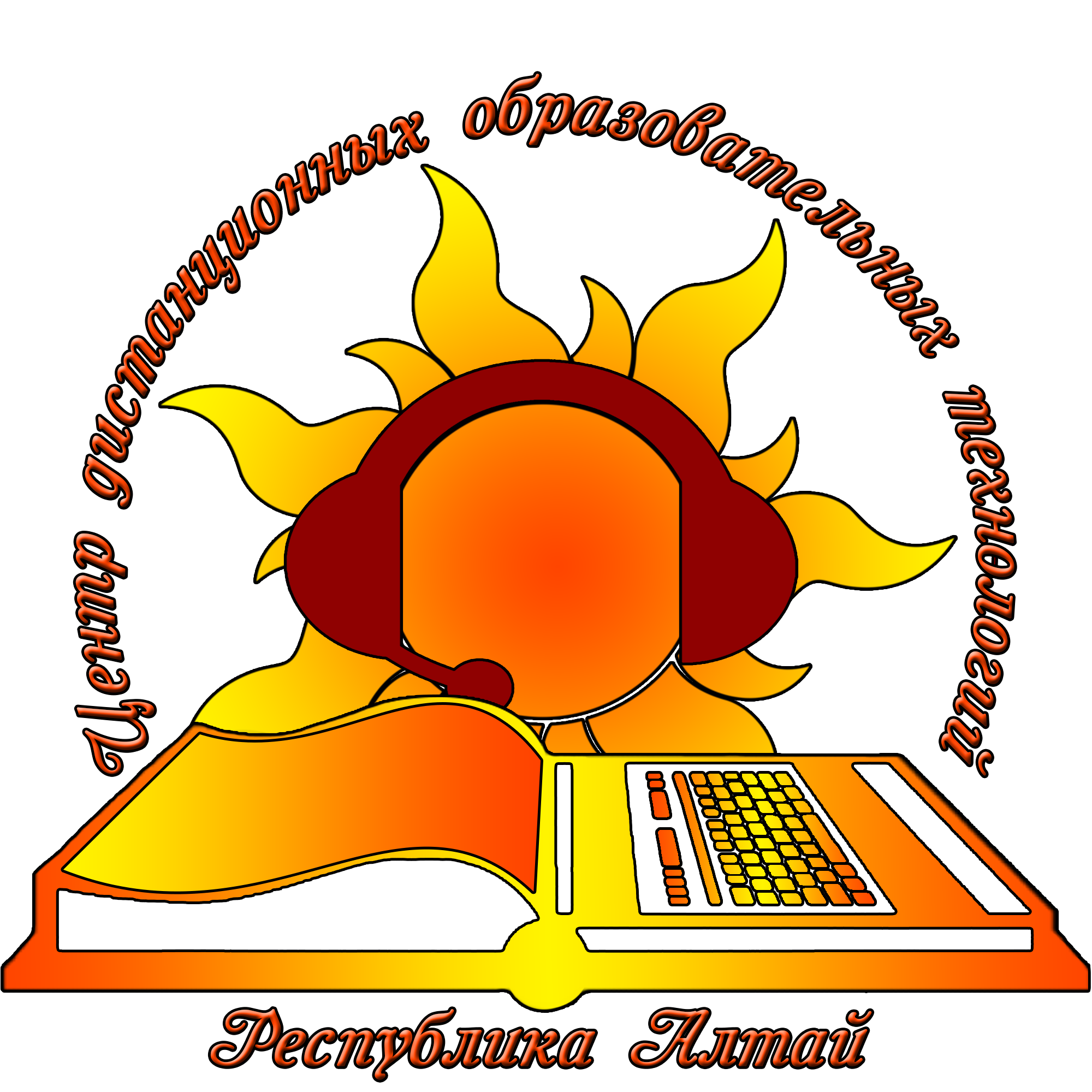 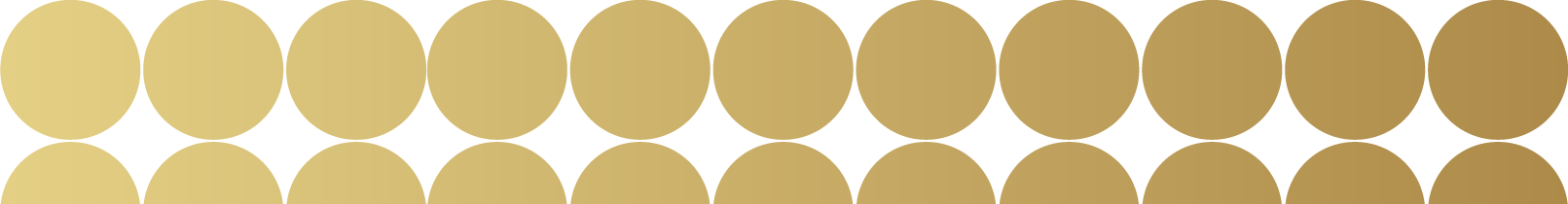 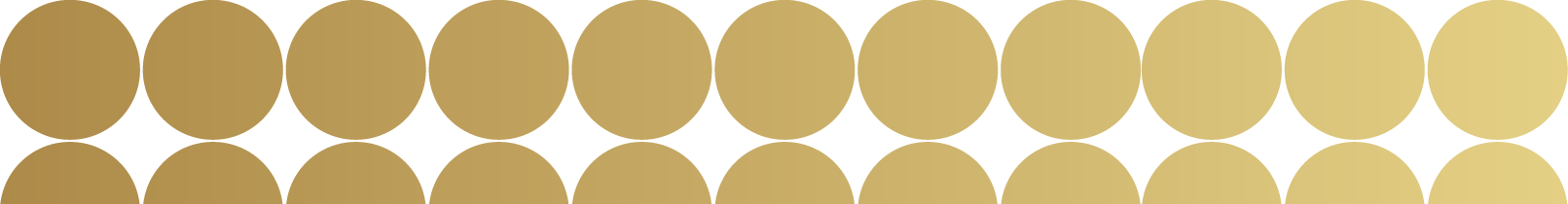 ФОРМИРОВАНИЕ ИОМ ПО ТЕХНОЛОГИИ ИСУД
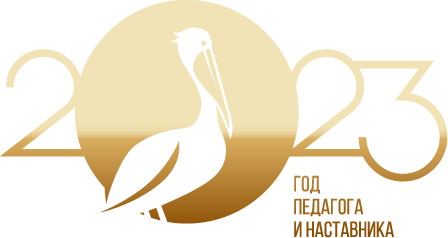 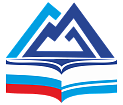 ЦЦ
Цифровая картотека учебных/творческих дефектологических приемов  
и методов обучения
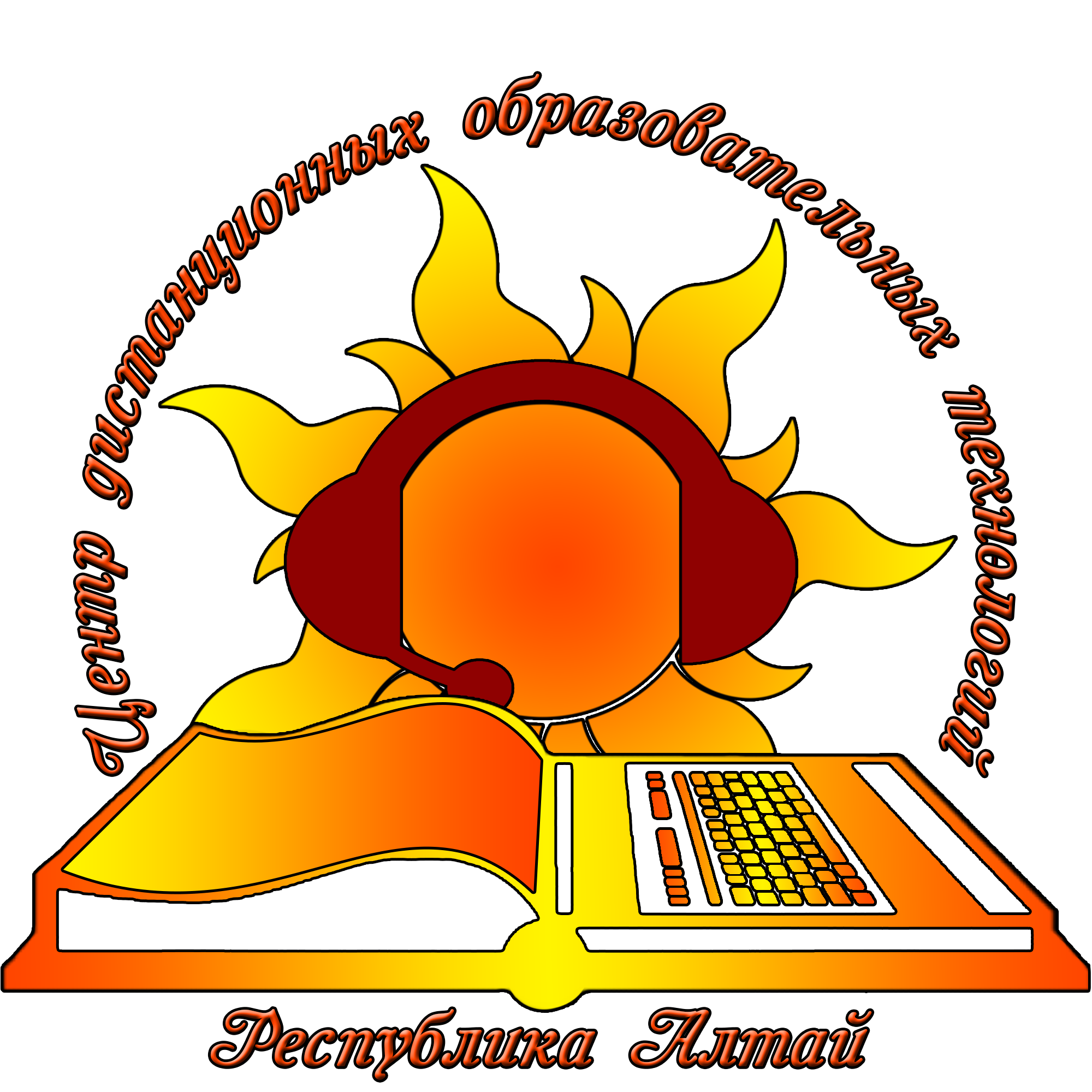 Формирование  ИОМ
Реализация ИОМ 
на протяжении учебного года
Заполнение МАТРИЦЫ ИСУД
Диагностика
Картотека психофизических  диагностик и шаблон диагностической работы учебных навыков
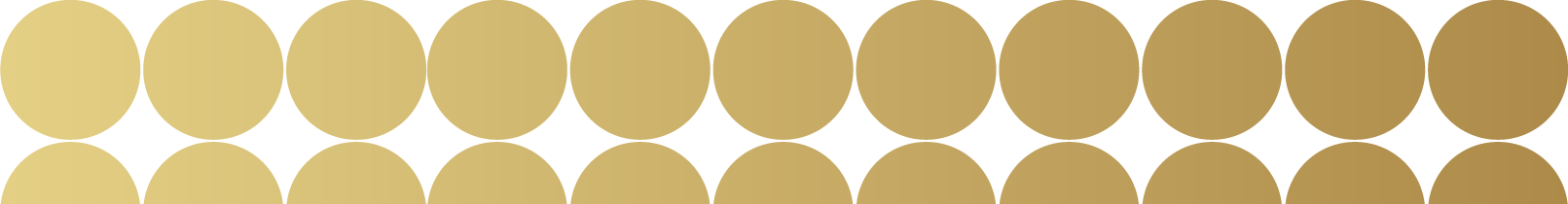 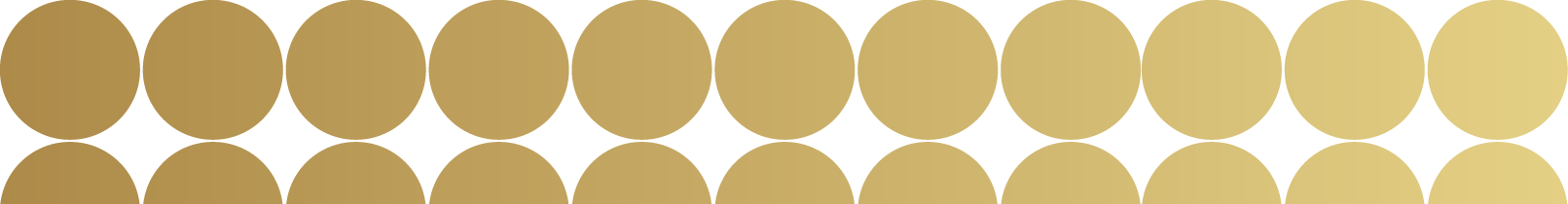 КАРТОТЕКА ПСИХОФИЗИЧЕСКИХ ДИАГНОСТИК И ШАБЛОН ДИАГНОСТИКИ УЧЕБНЫХ НАВЫКОВ
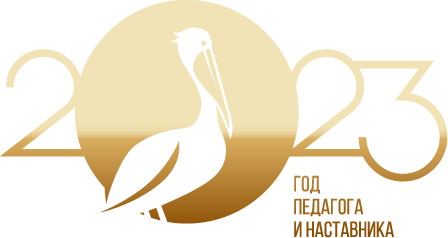 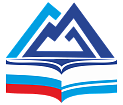 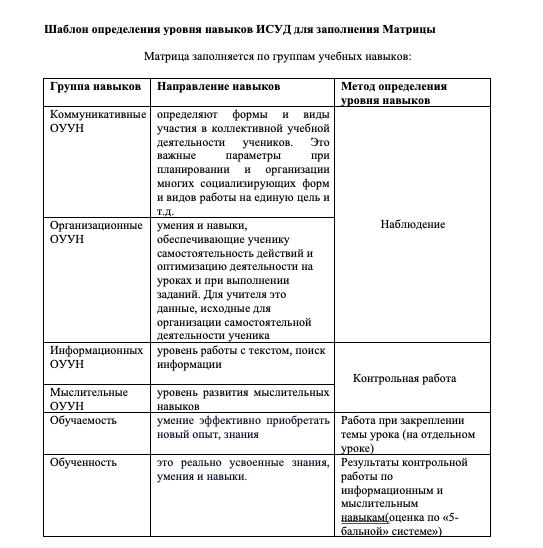 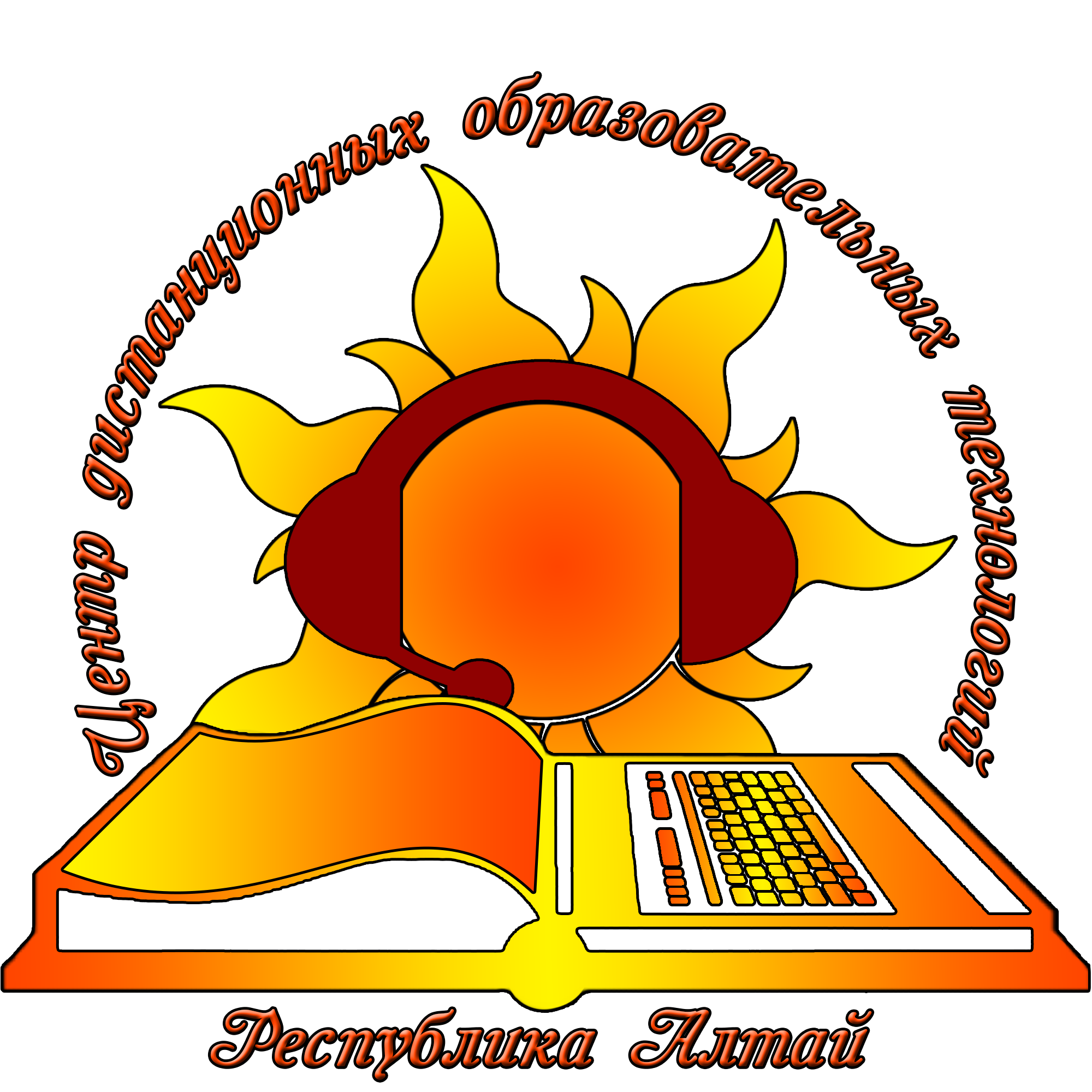 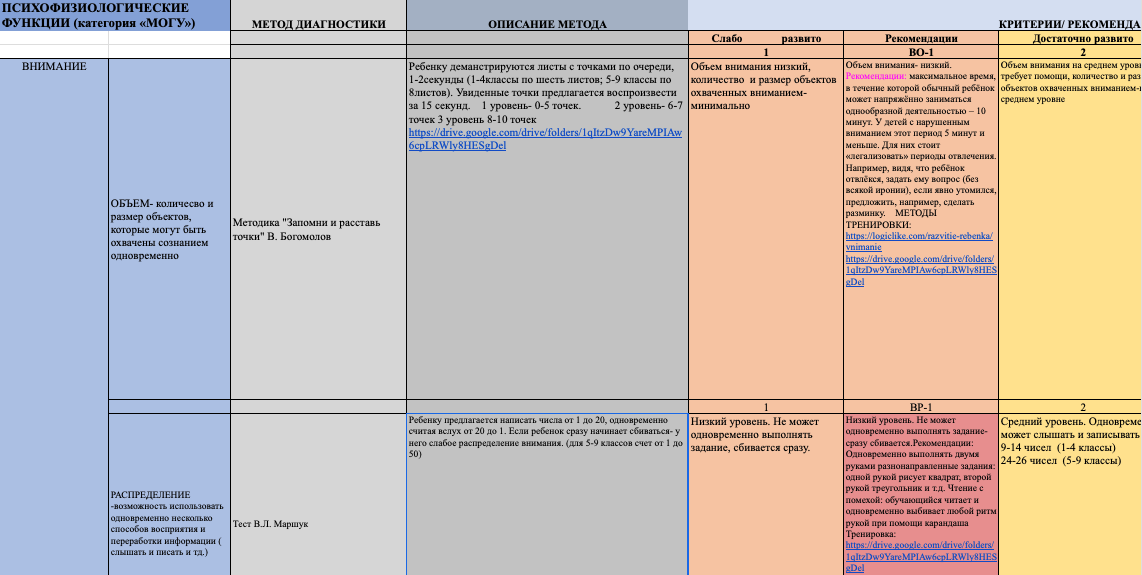 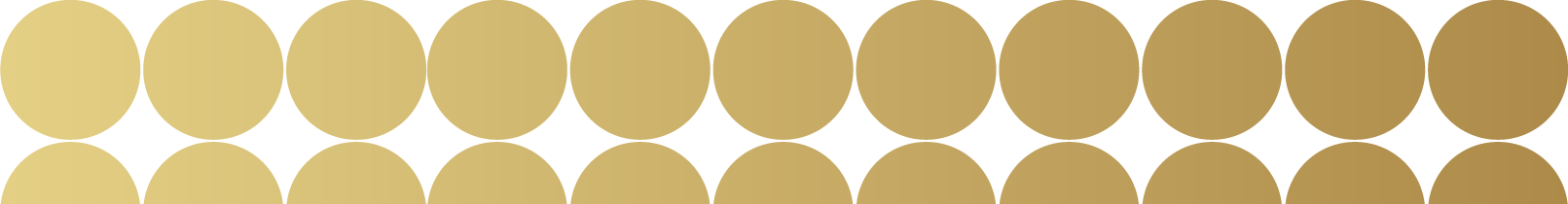 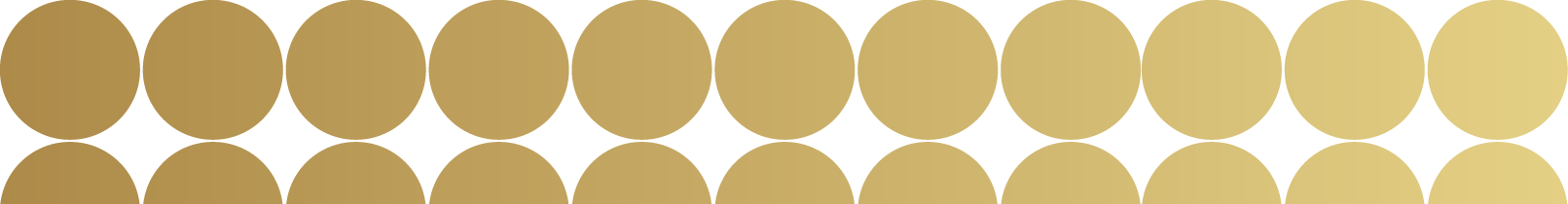 «ИНДИВИДУАЛЬНЫЙ СТИЛЬ УЧЕБНОЙ ДЕЯТЕЛЬНОСТИ»ТЕХНОЛОГИЯ ИСУД
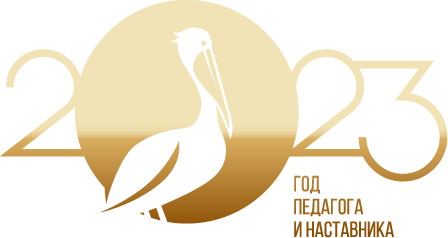 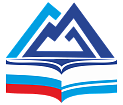 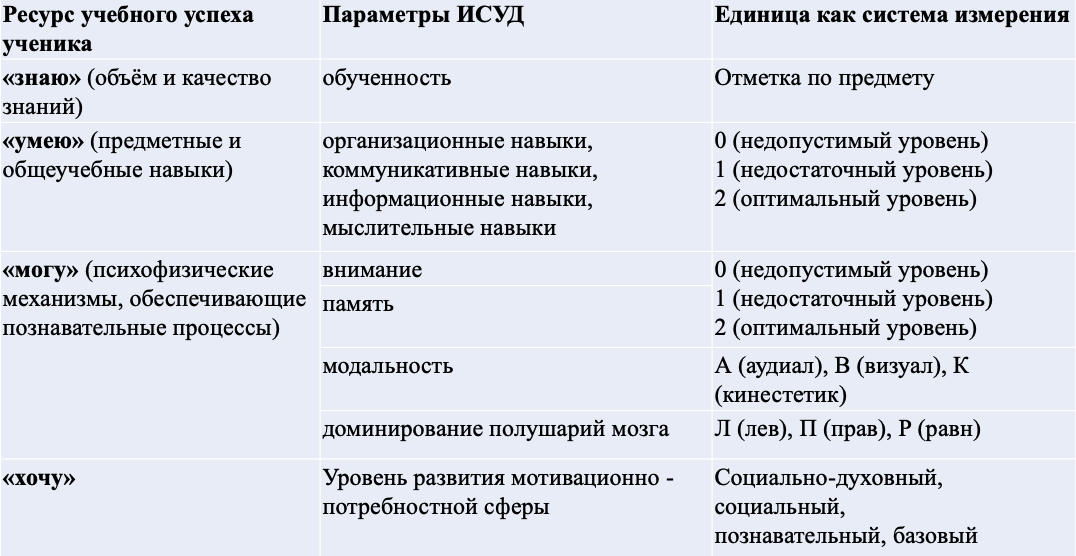 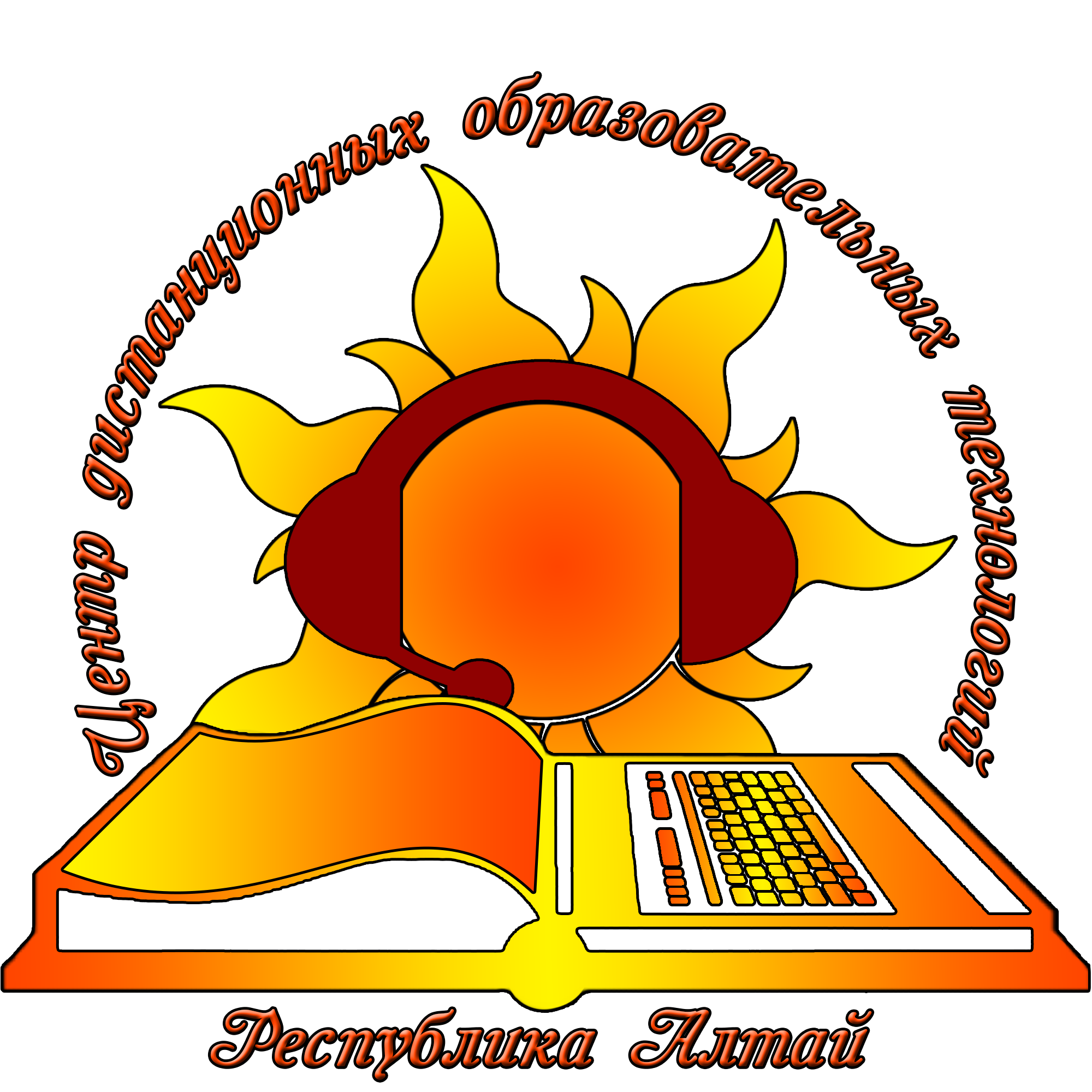 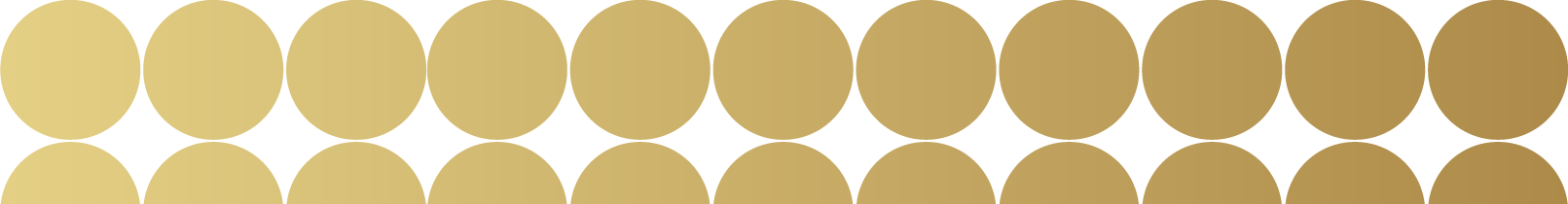 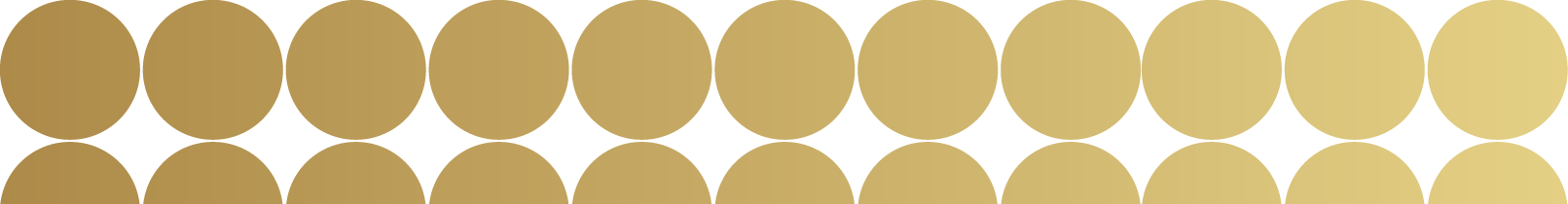 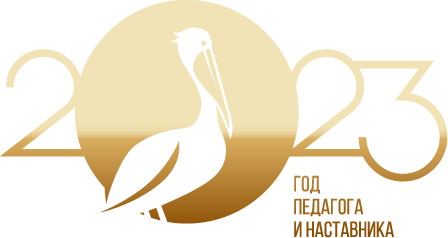 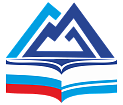 ЗАПОЛНЕНИЕ МАТРИЦЫ ИСУД
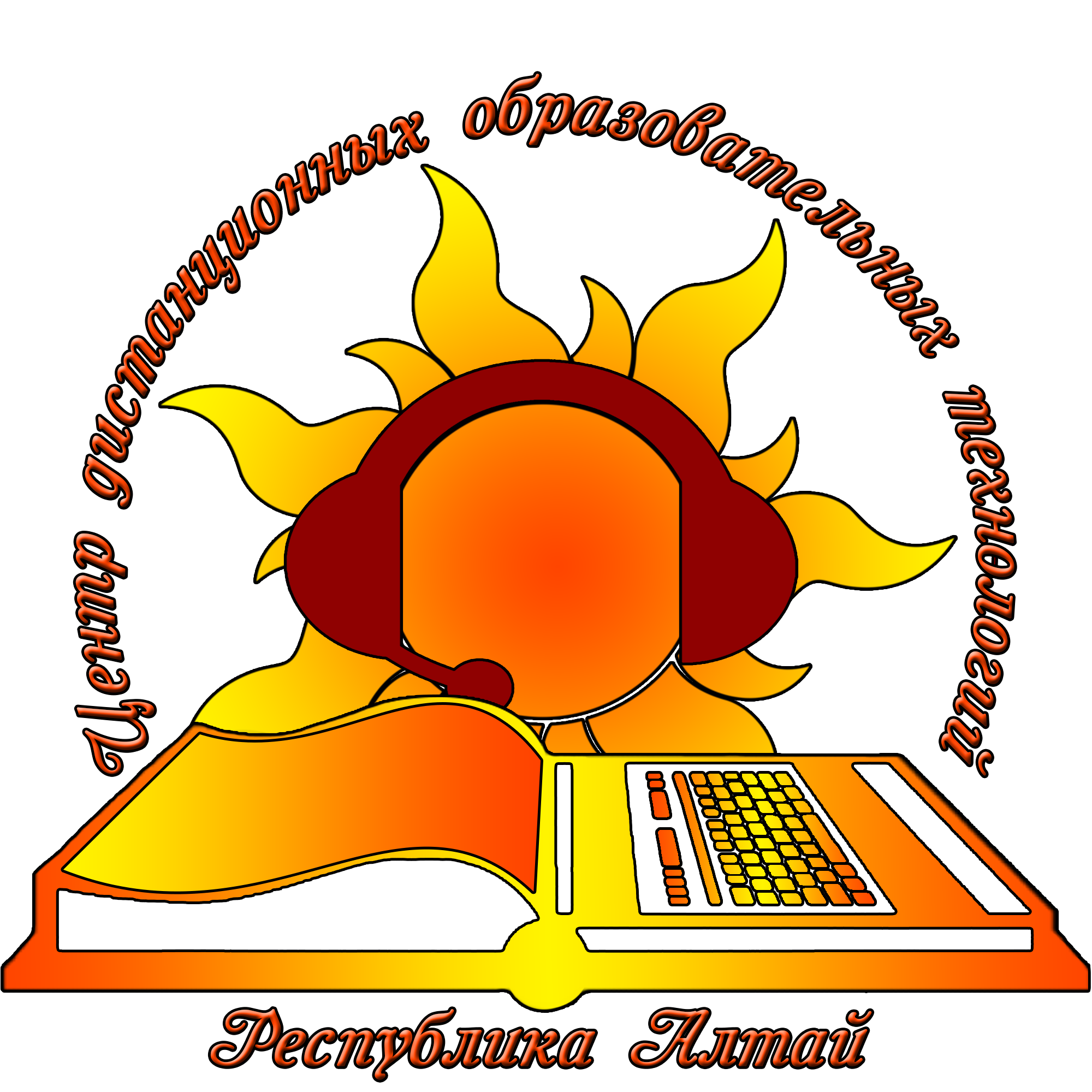 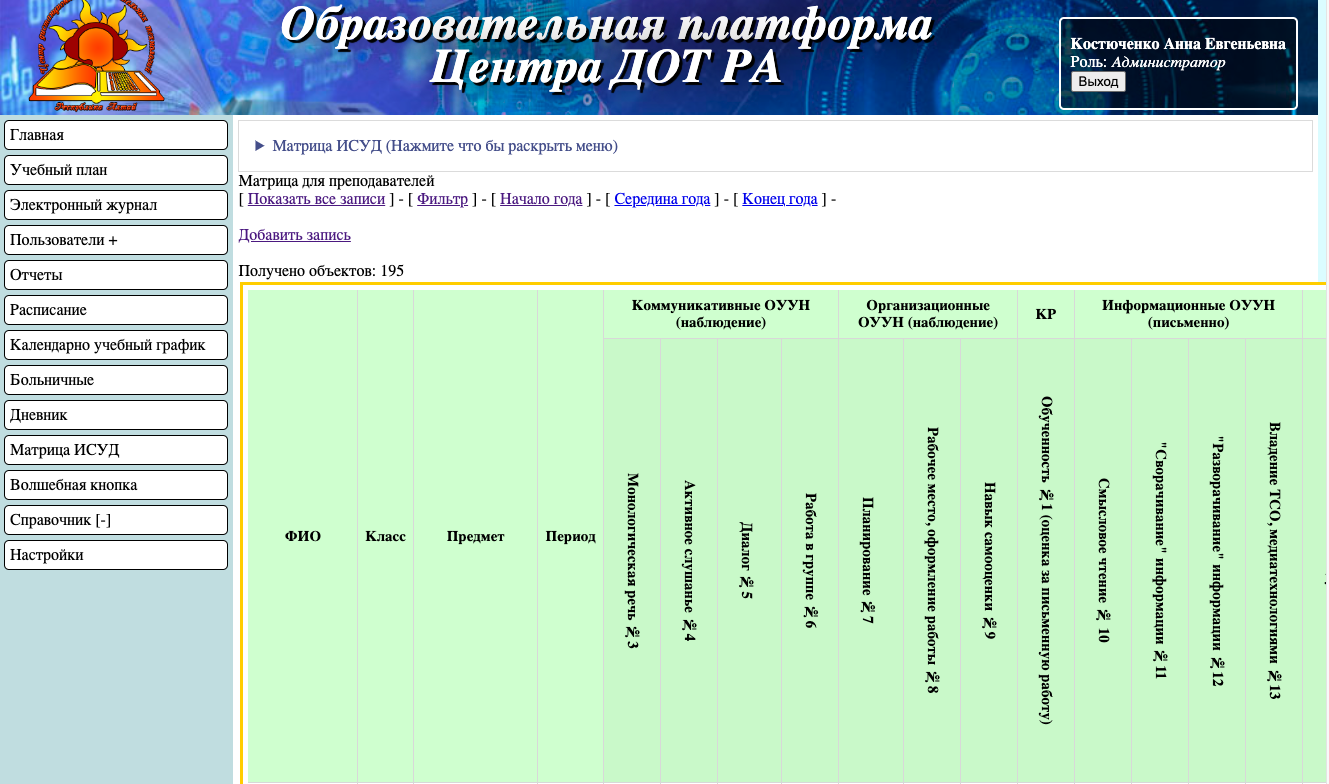 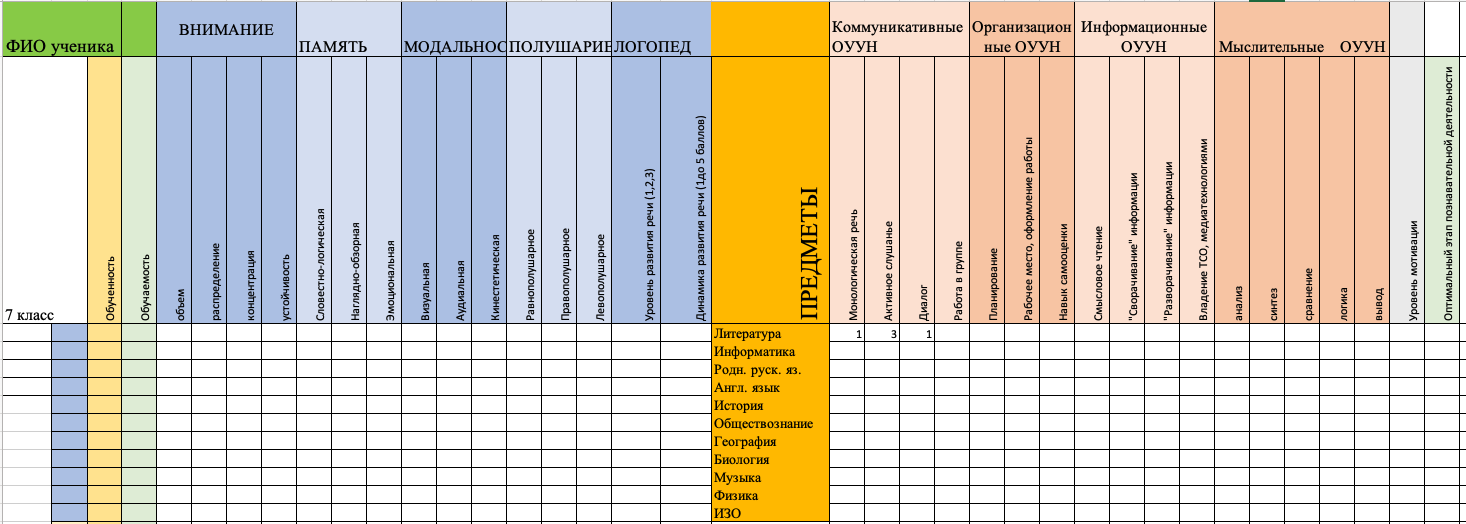 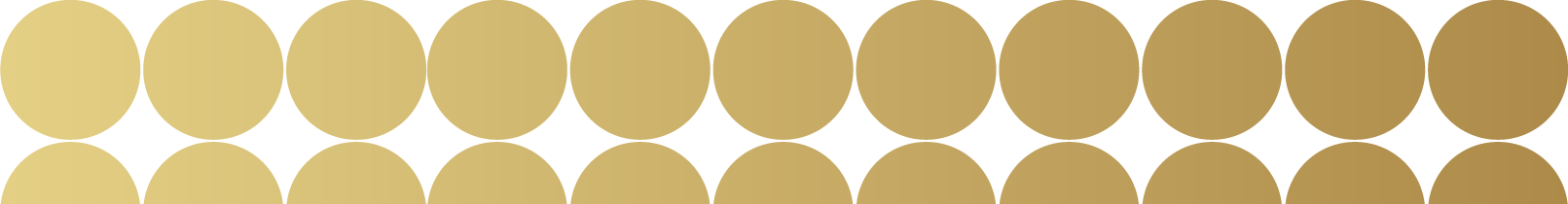 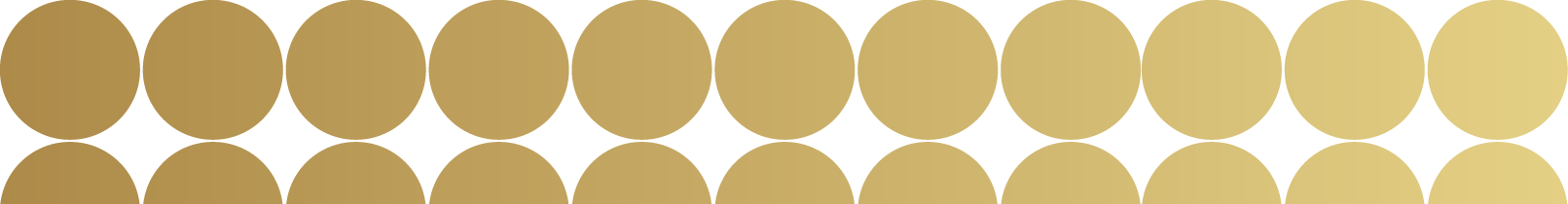 ФОРМИРОВАНИЕ ИОМ НА ОБРАЗОВАТЕЛЬНОЙ ПЛАТФОРМЕ
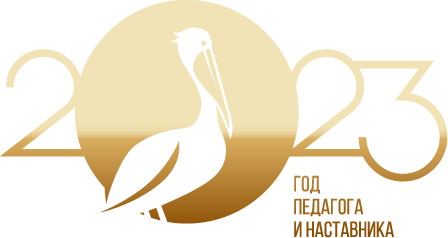 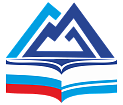 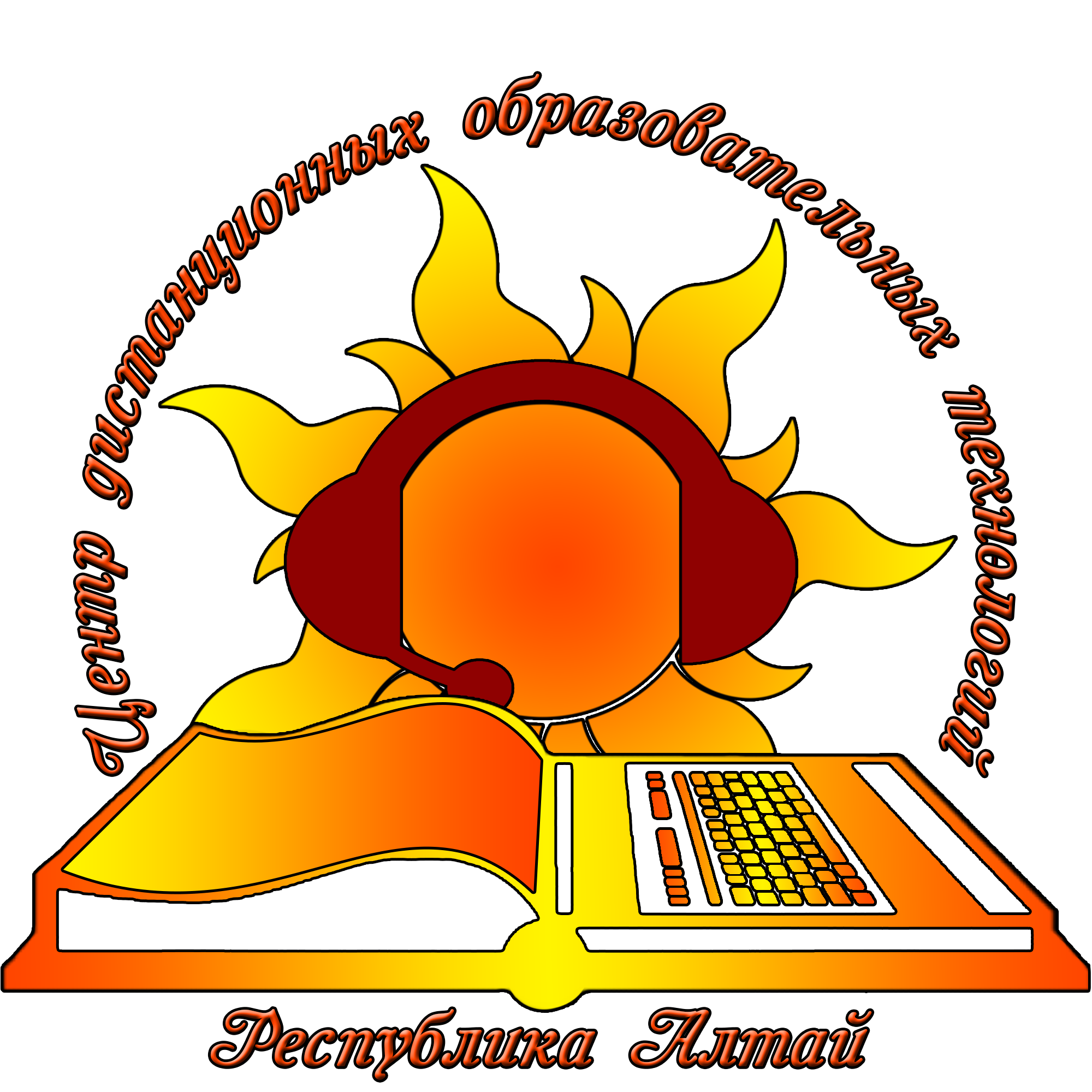 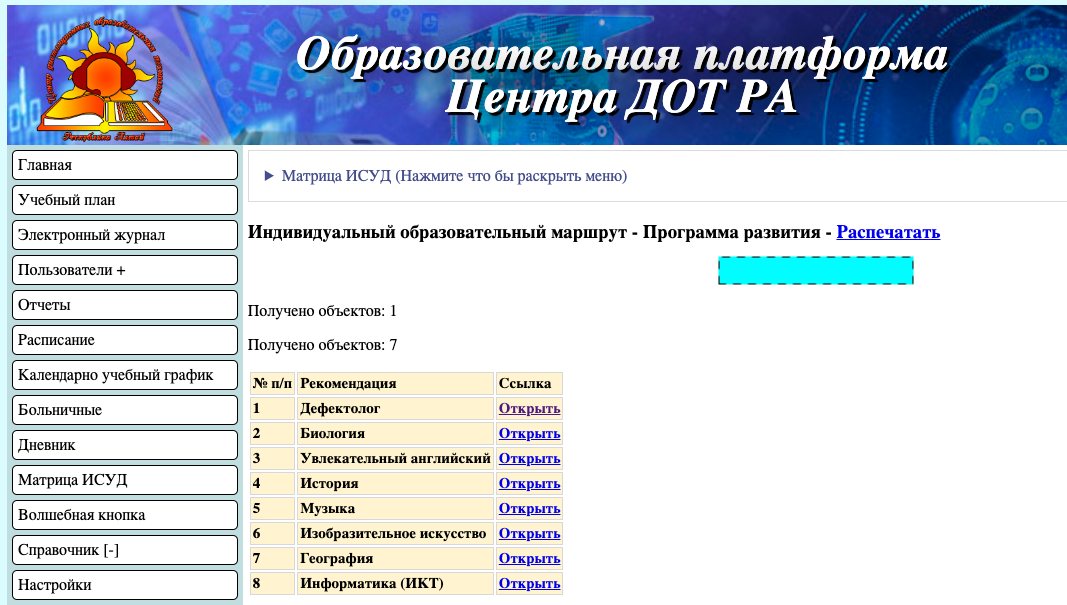 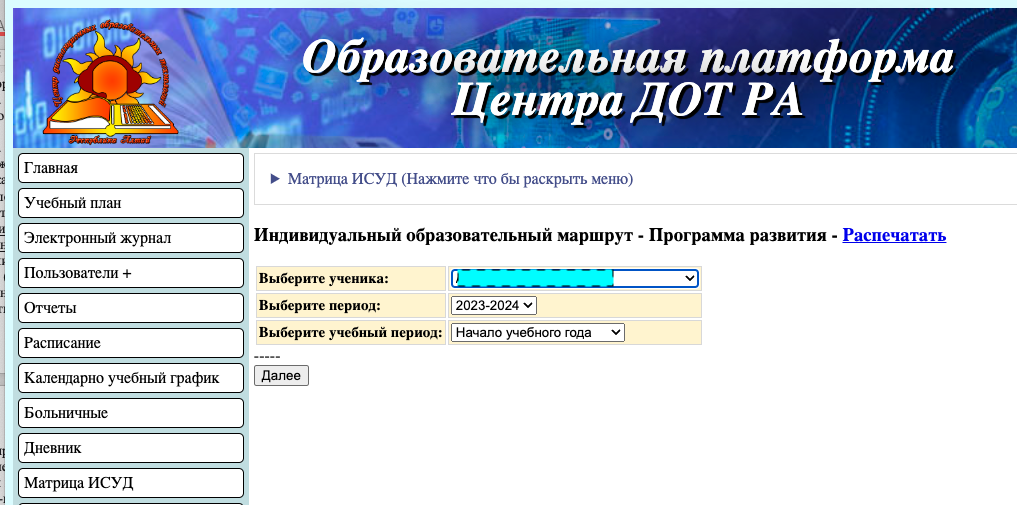 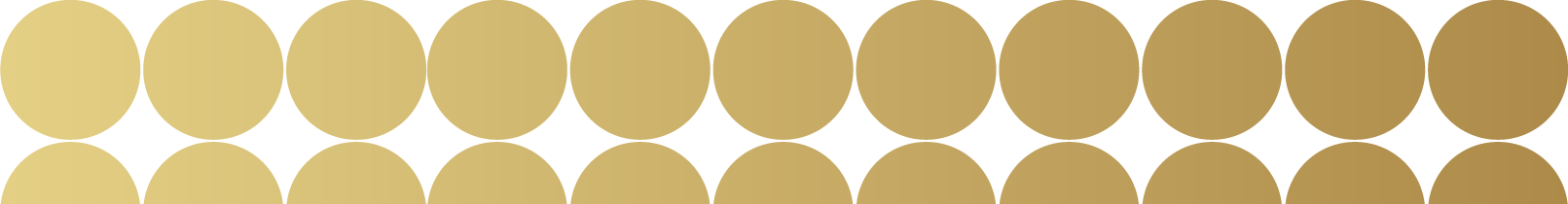 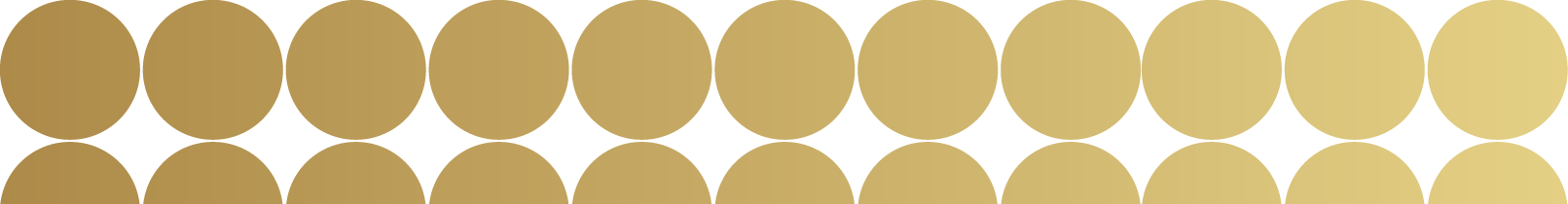 ФОРМИРОВАНИЕ ИОМ НА ОБРАЗОВАТЕЛЬНОЙ ПЛАТФОРМЕ
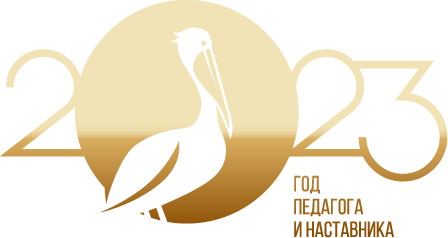 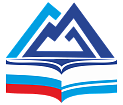 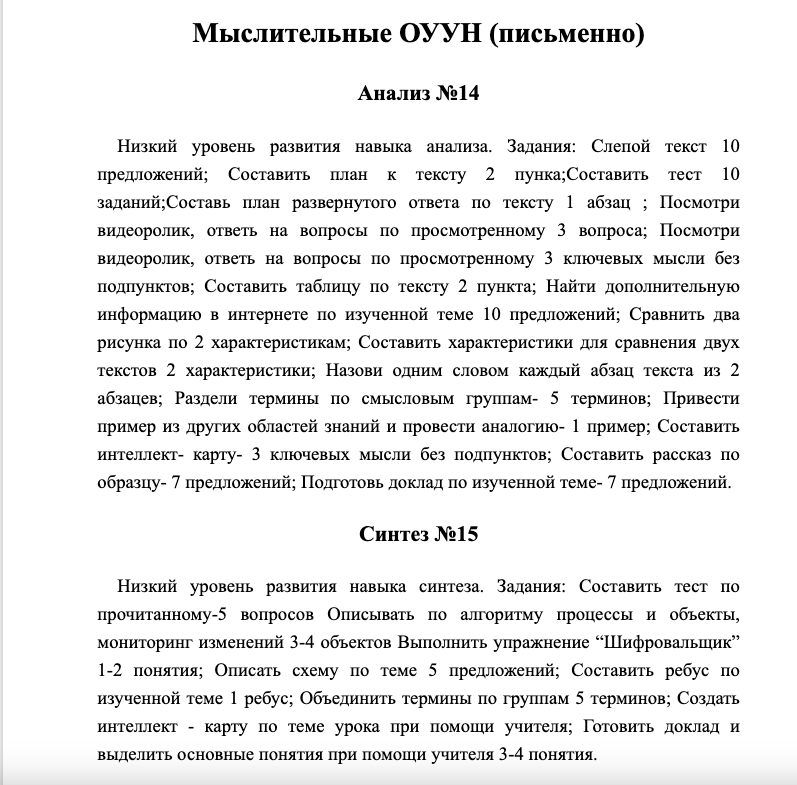 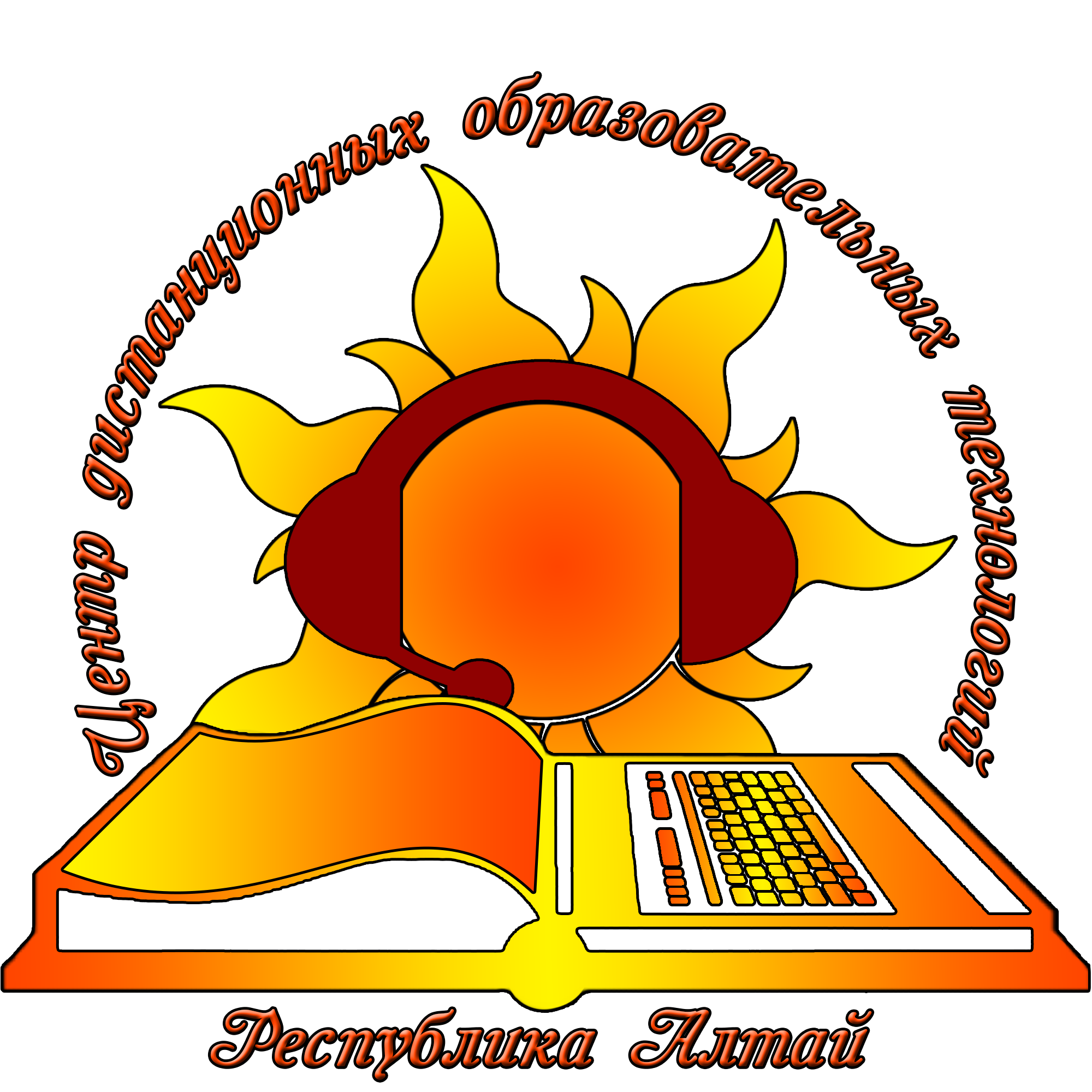 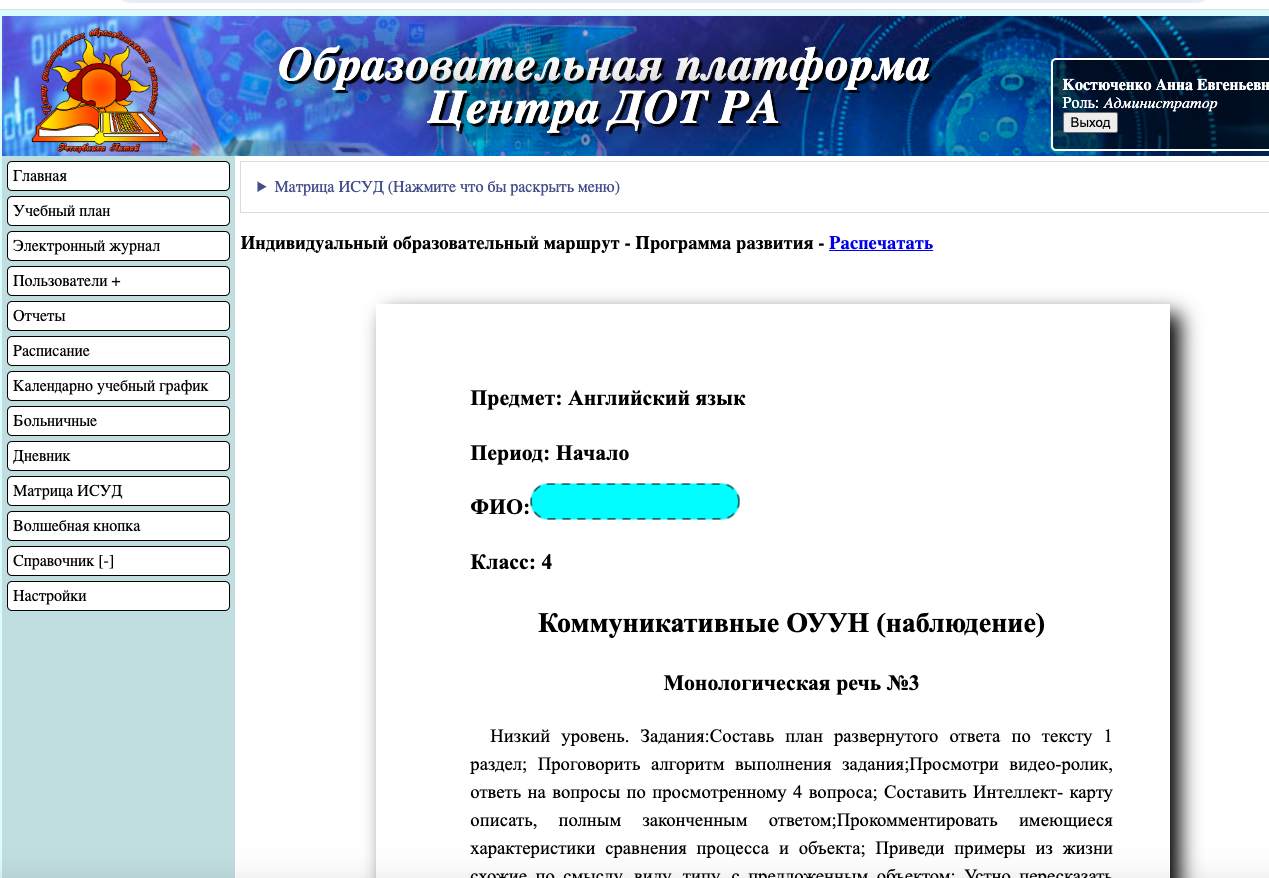 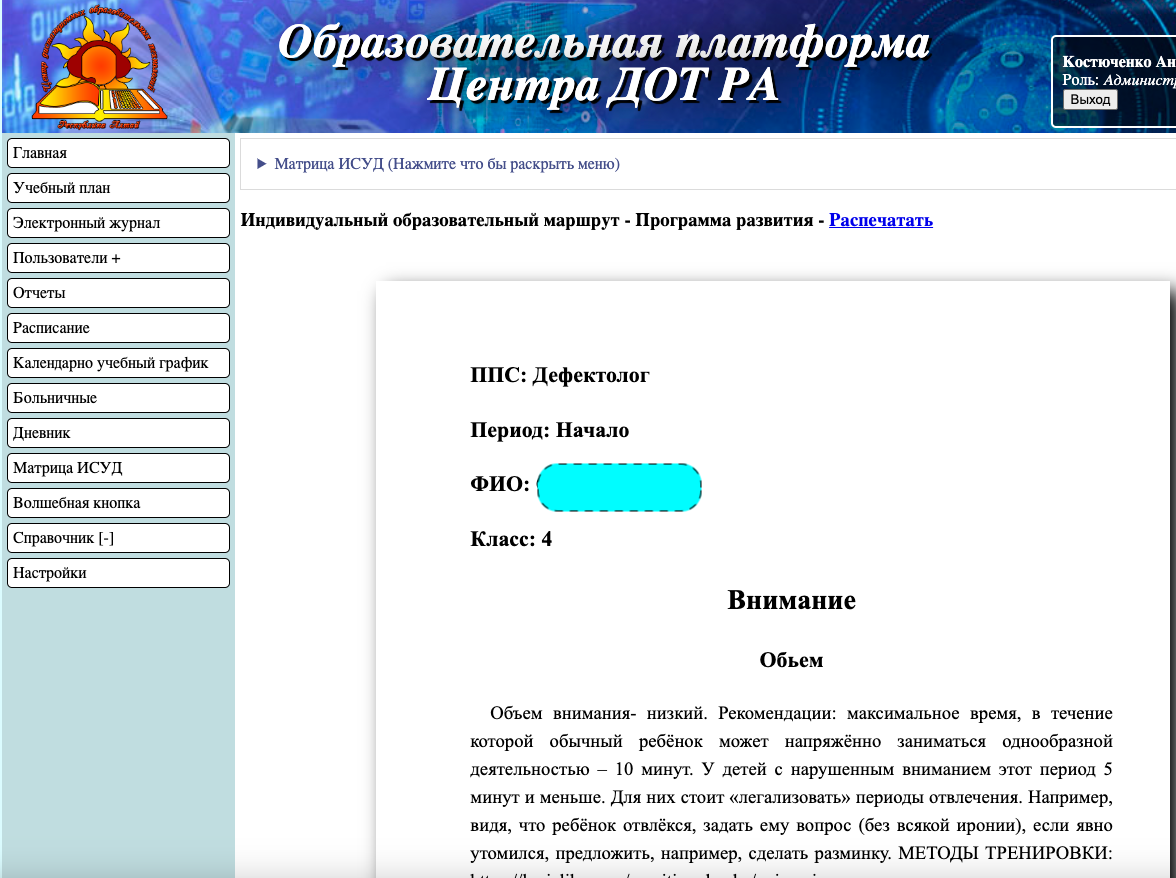 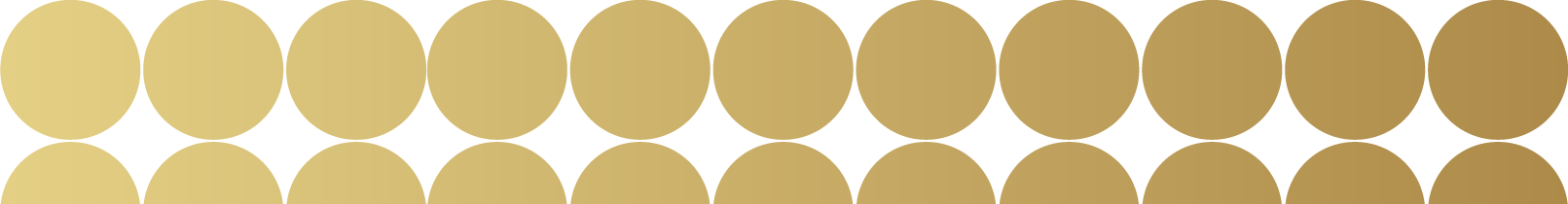 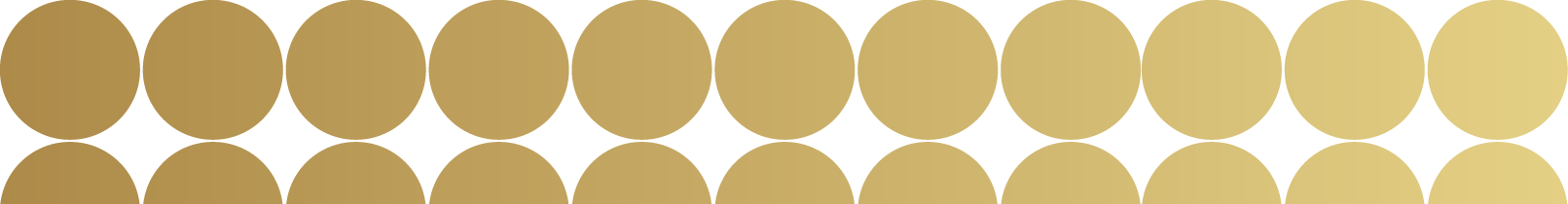 ЦИФРОВАЯ КАРТОТЕКА МЕТОДОВ И ПРИЁМОВ РАБОТЫ С ОБУЧАЮЩИМИСЯ С ОВЗ
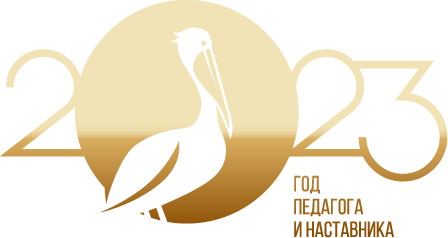 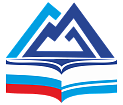 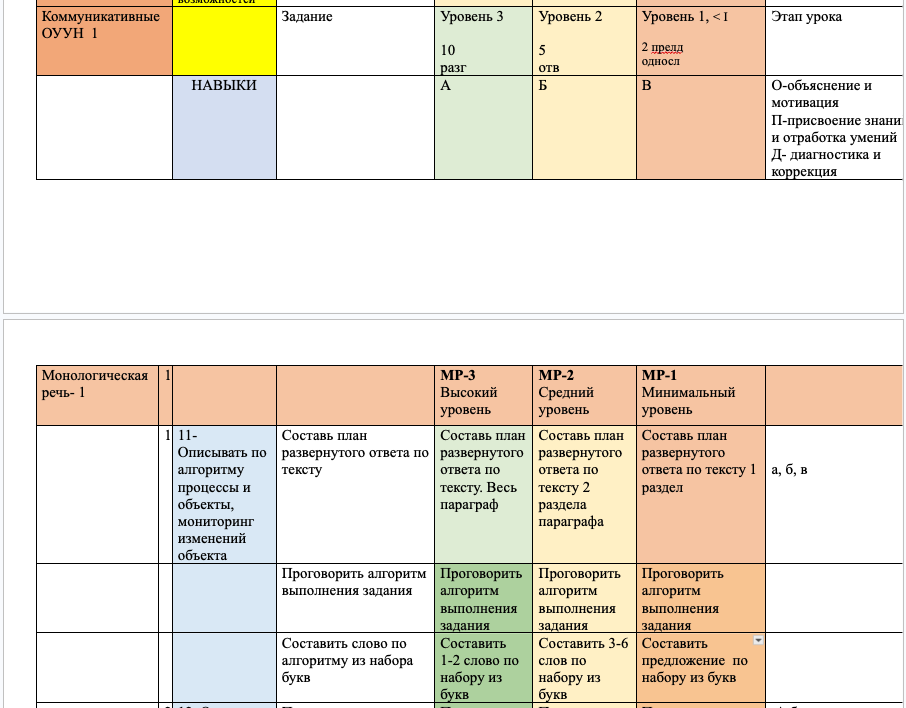 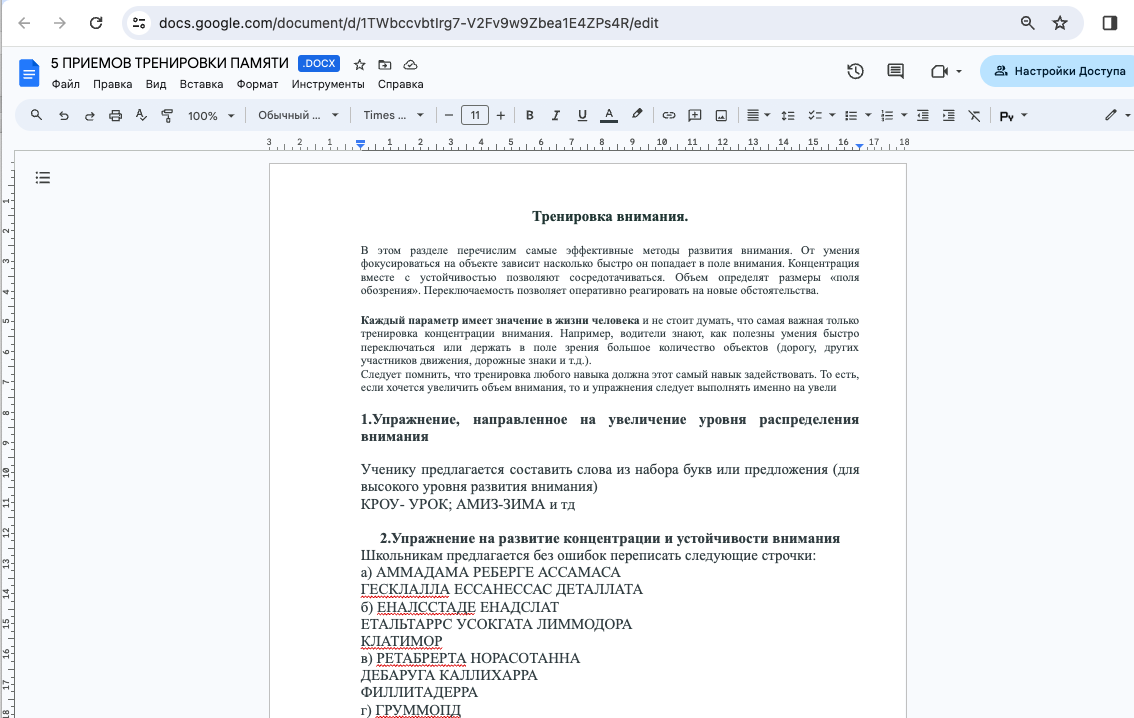 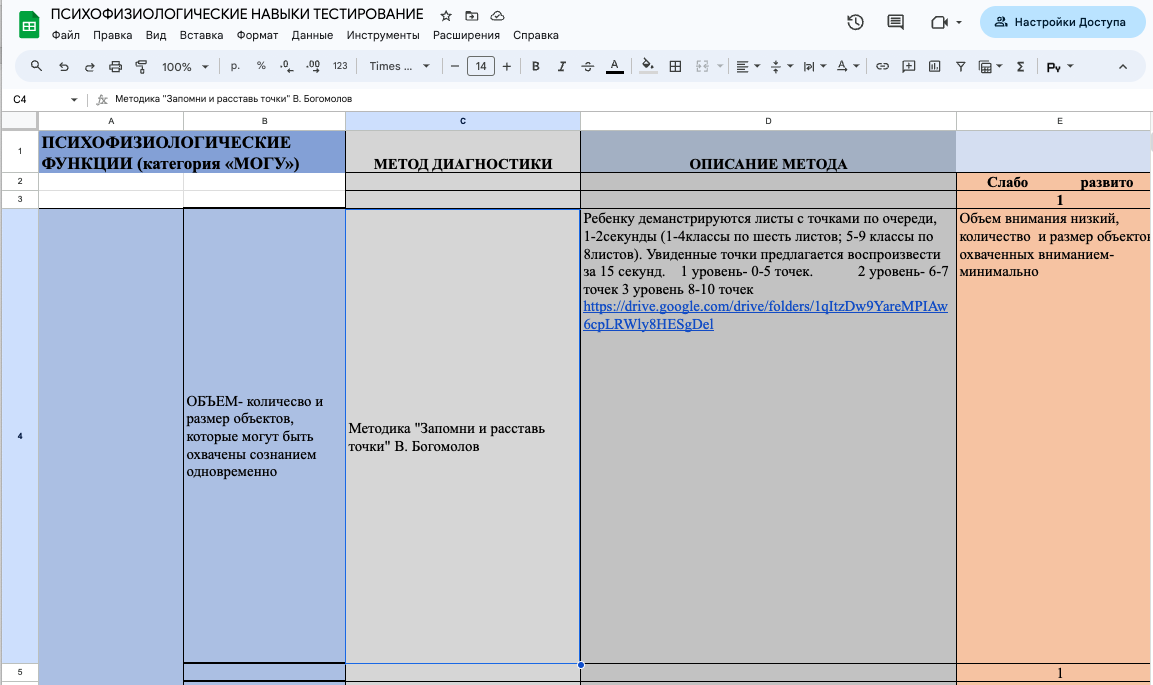 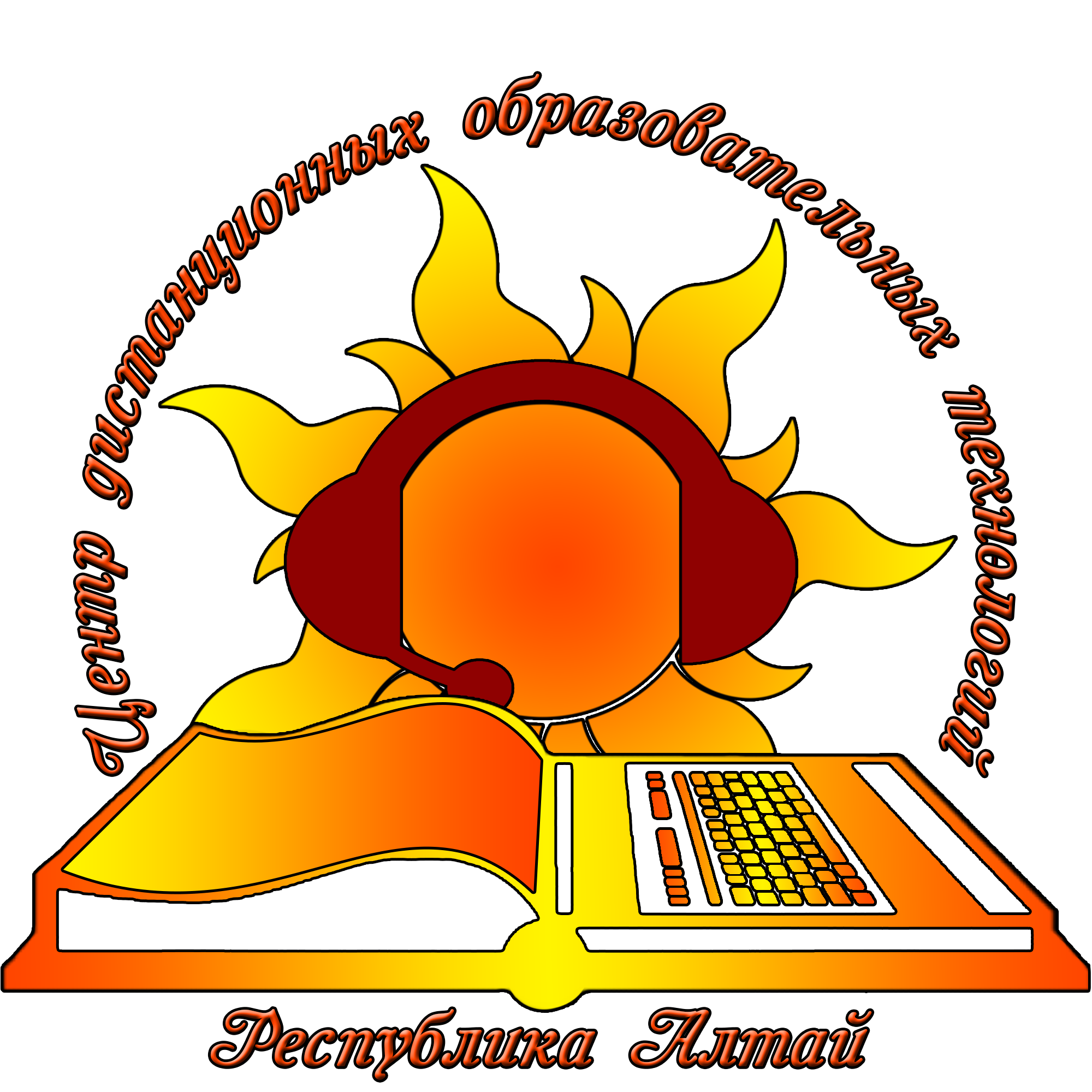 Объединяем дефектологические методы и универсальные творческие приёмы   учителя
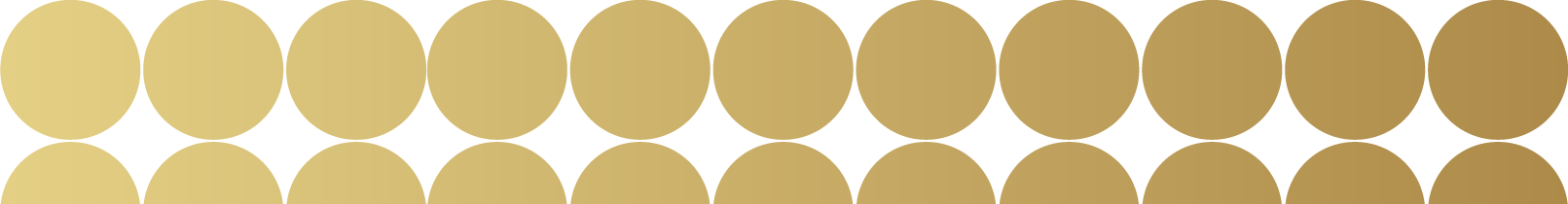 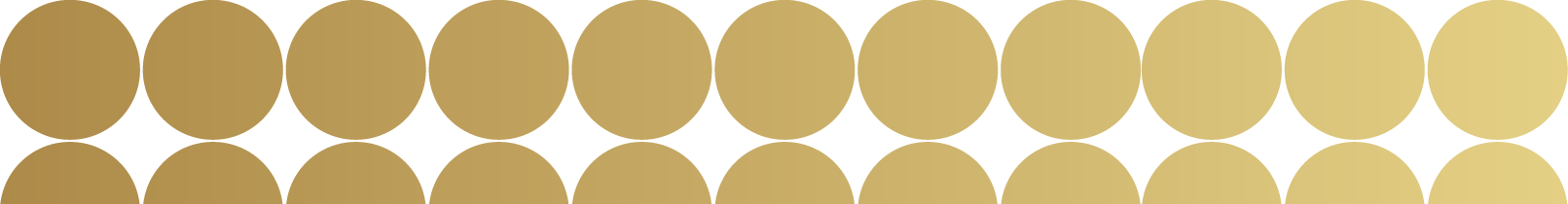 ПРИМЕНЕНИЕ ДЕФЕКТОЛОГИЧЕСКИХ МЕТОВ И ТВОРЧЕСКИХ ПРИЕМОВ РАБОТЫ УЧИТЕЛЯ
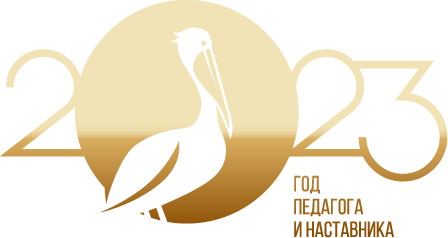 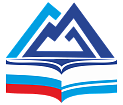 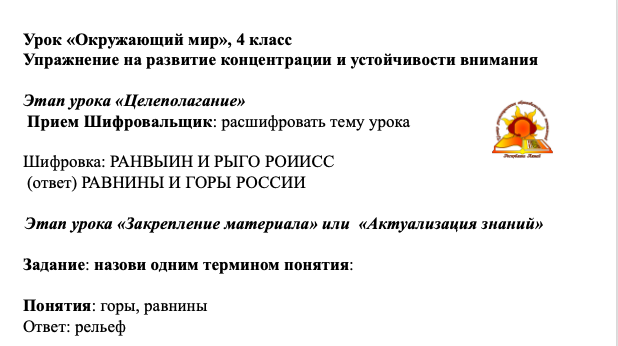 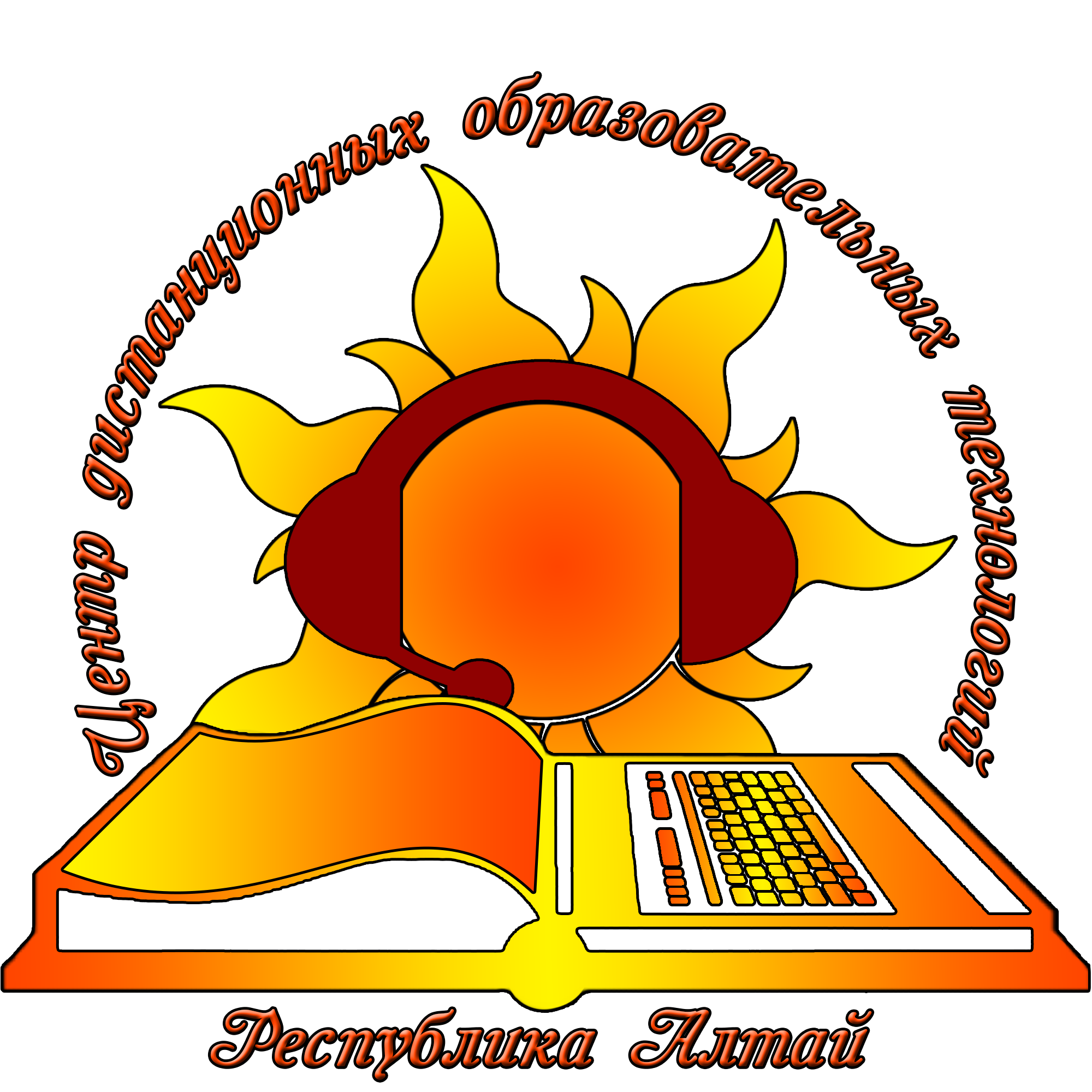 Объединяем дефектологические методы и универсальные творческие приемы   учителя
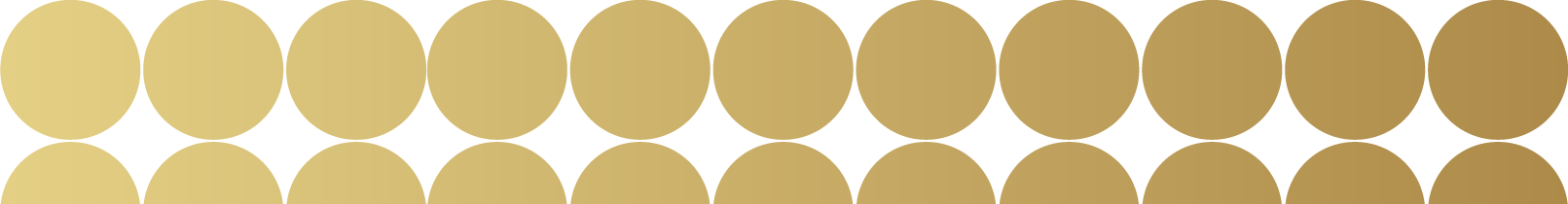 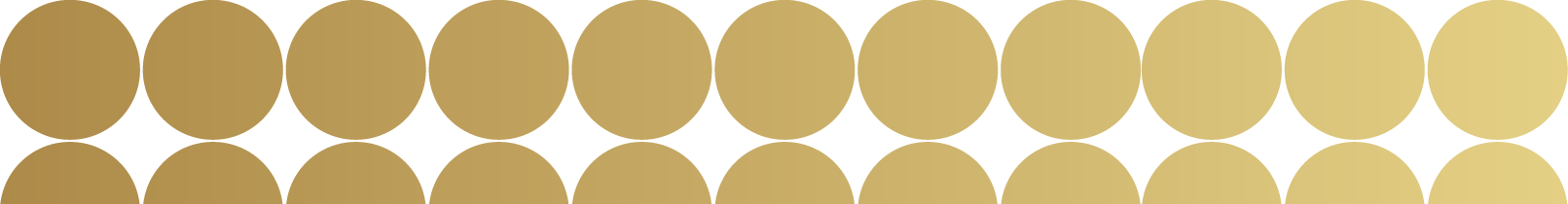 ПРИМЕНЕНИЕ ДЕФЕКТОЛОГИЧЕСКИХ МЕТОВ И ТВОРЧЕСКИХ ПРИЕМОВ РАБОТЫ УЧИТЕЛЯ
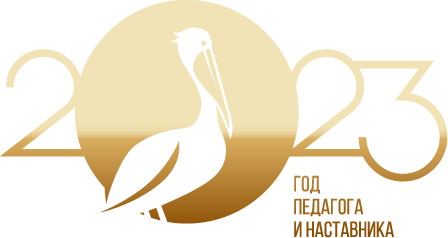 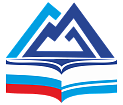 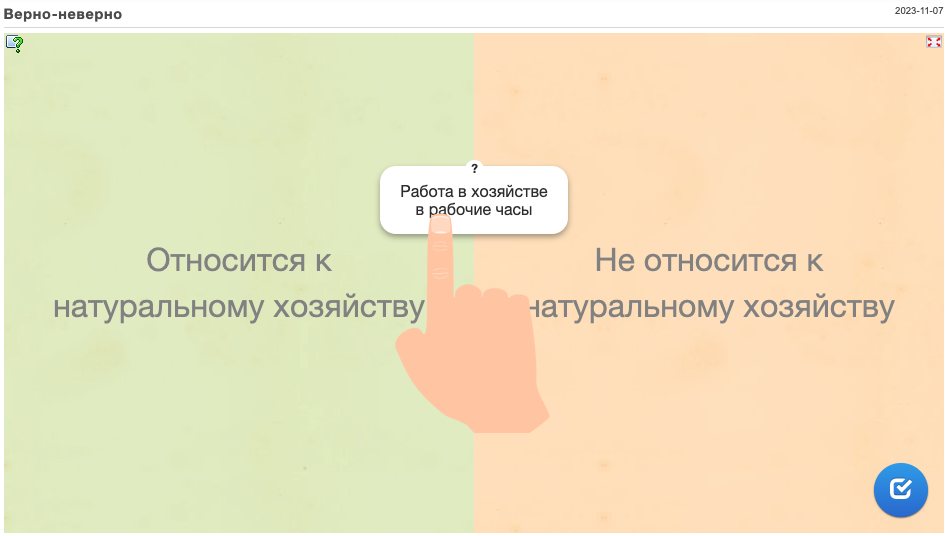 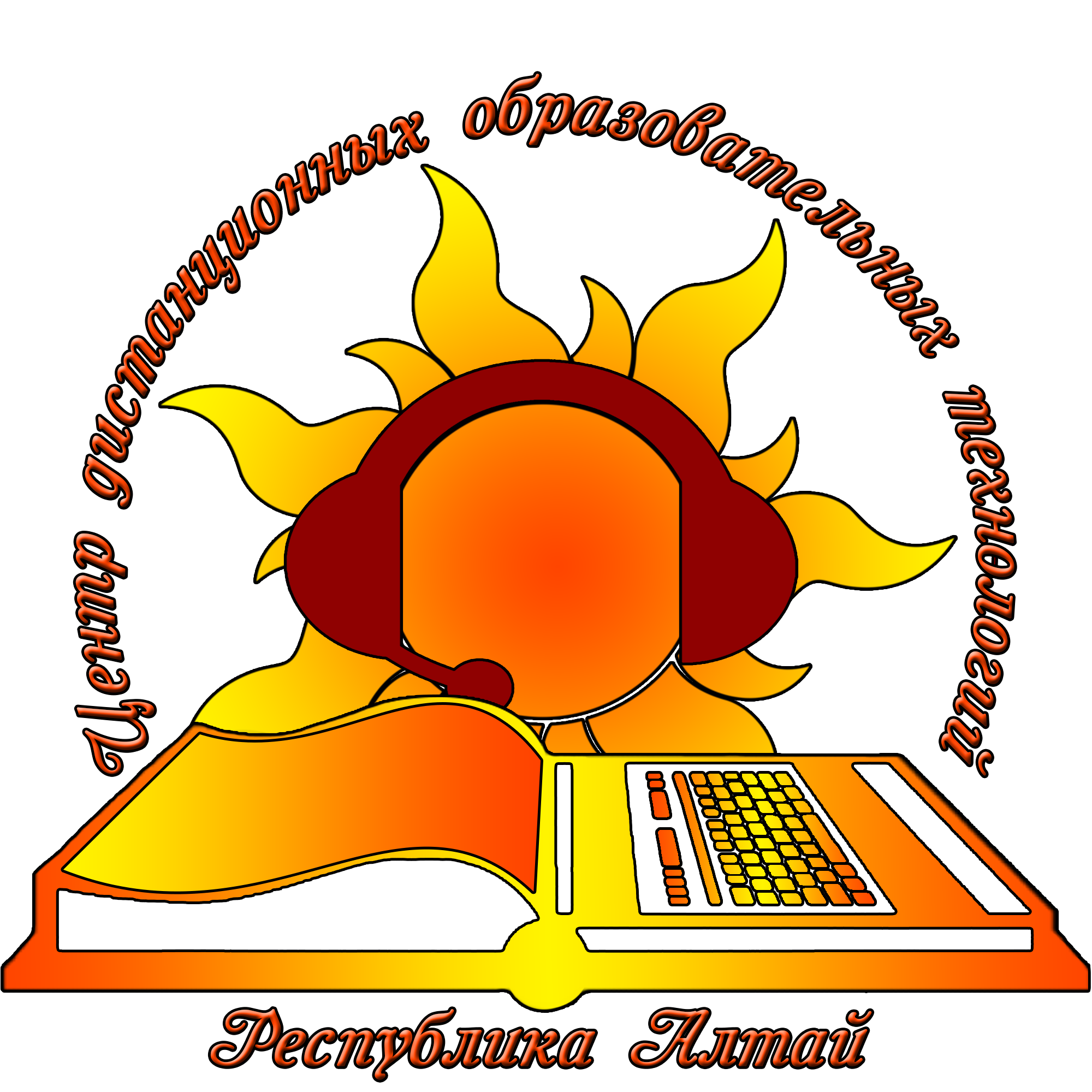 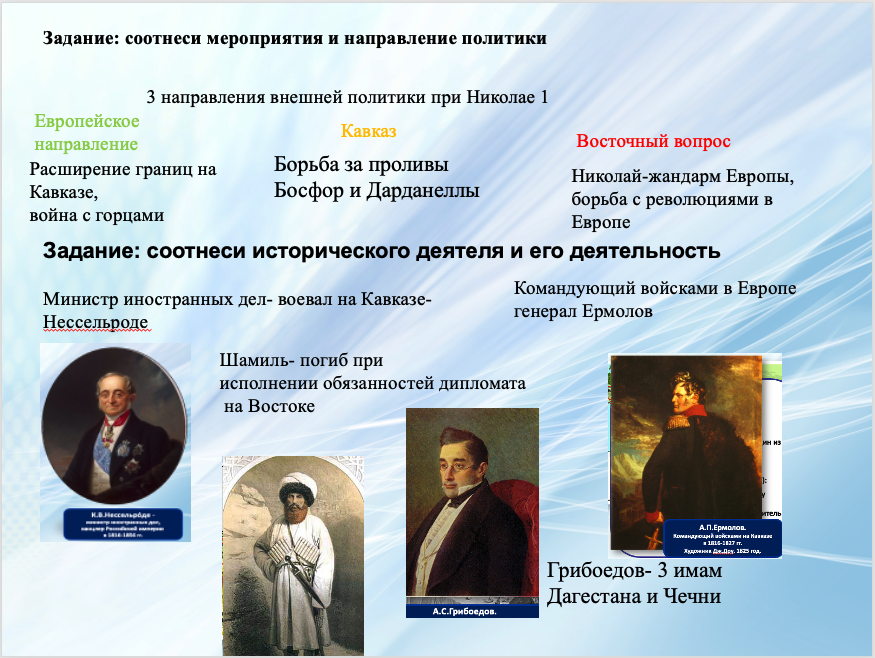 Объединяем дефектологические методы и универсальные творческие приемы учителя
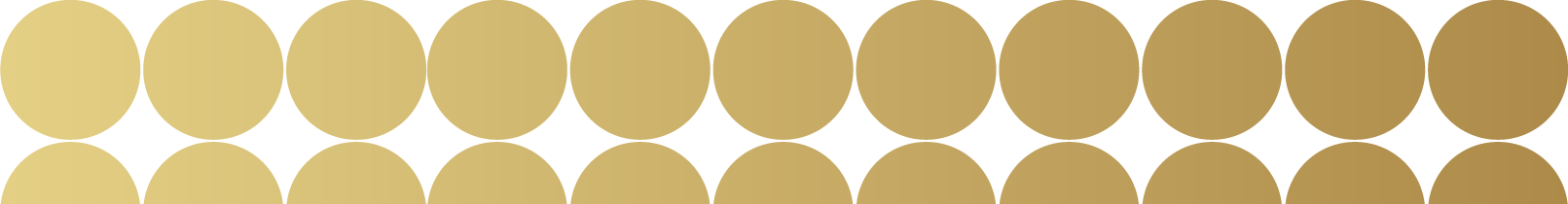 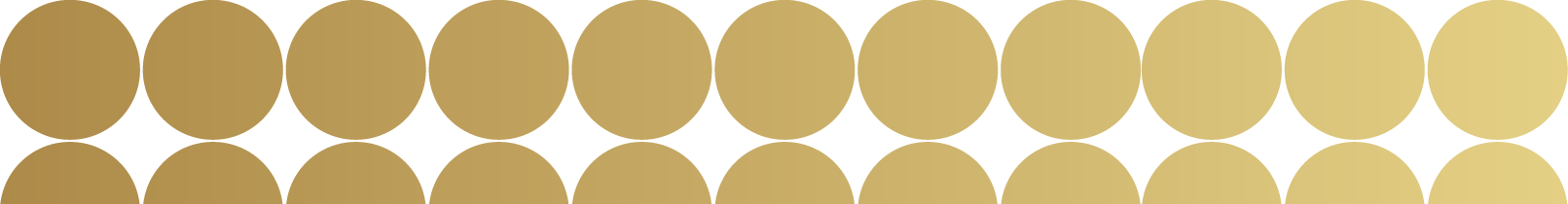 ПРИМЕНЕНИЕ ДЕФЕКТОЛОГИЧЕСКИХ МЕТОВ И ТВОРЧЕСКИХ ПРИЕМОВ РАБОТЫ УЧИТЕЛЯ
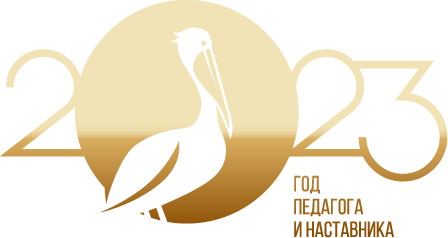 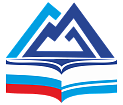 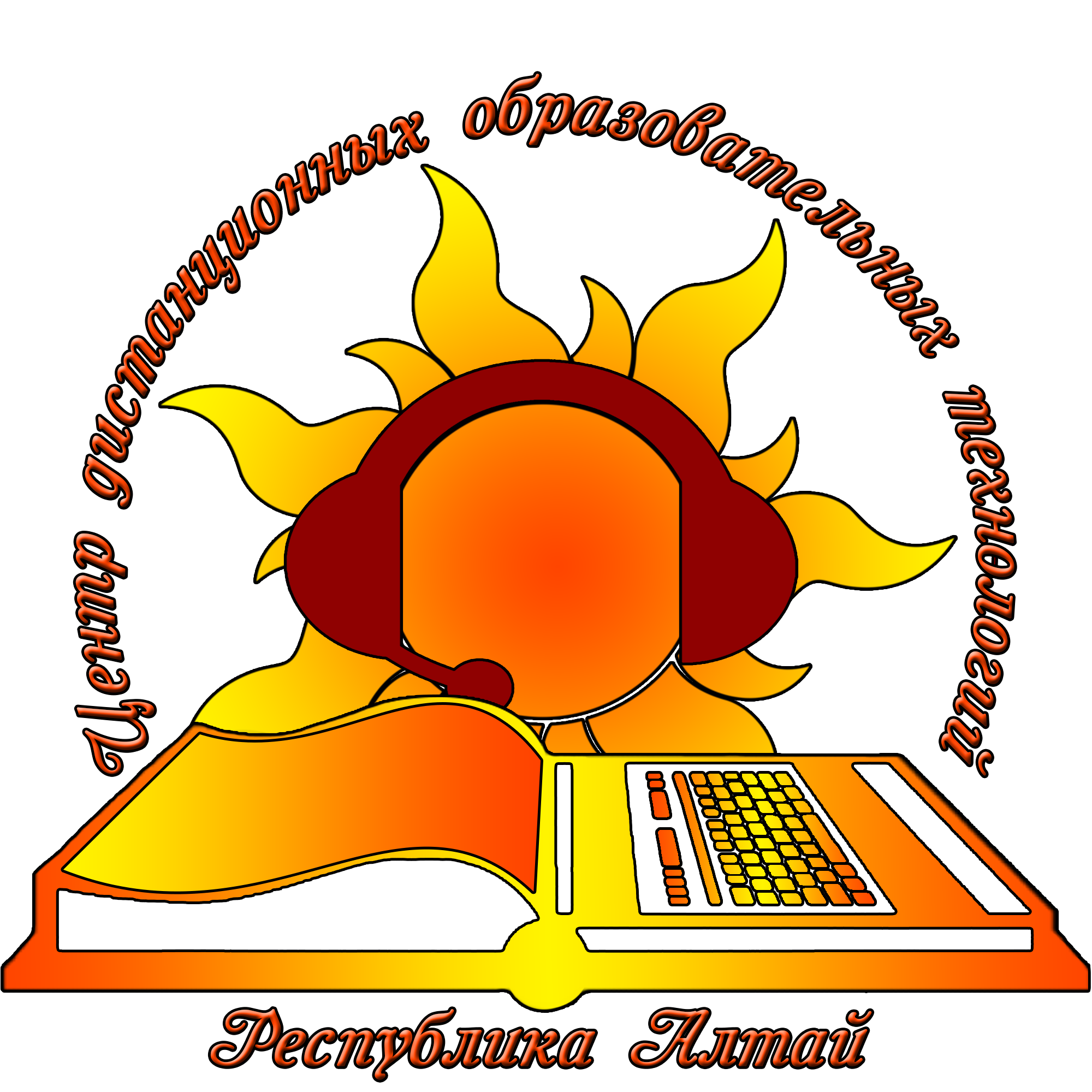 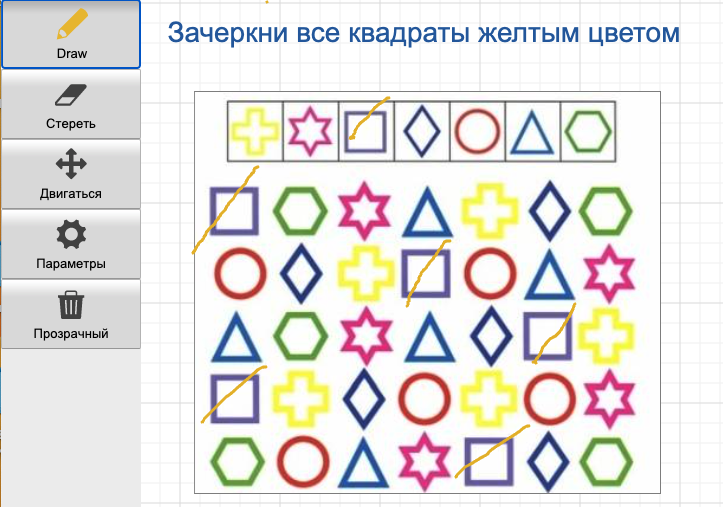 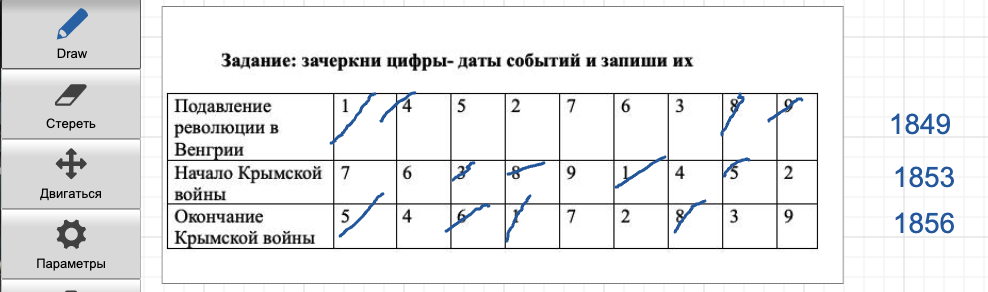 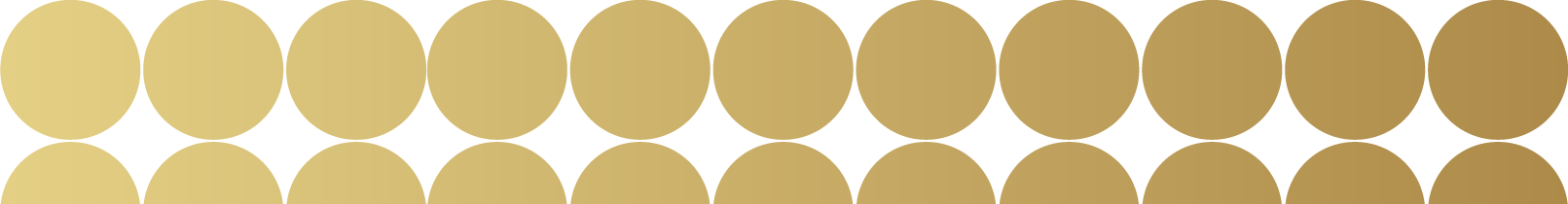 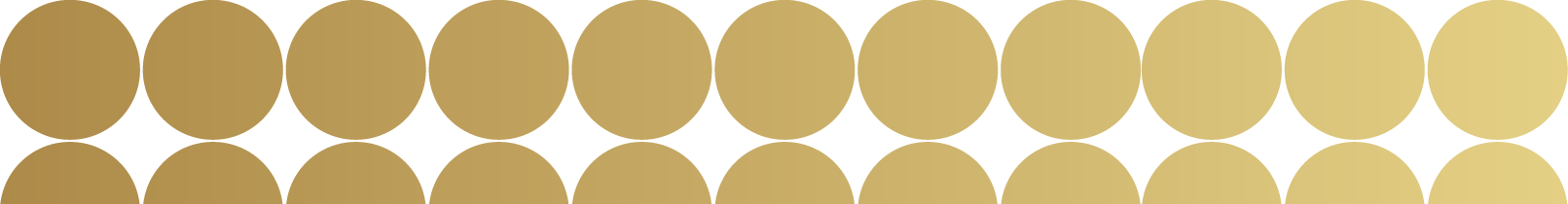 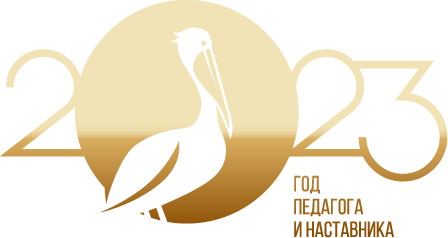 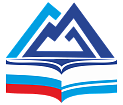 РАБОТА В ГРУППАХ НАСТАВНИЧЕВА
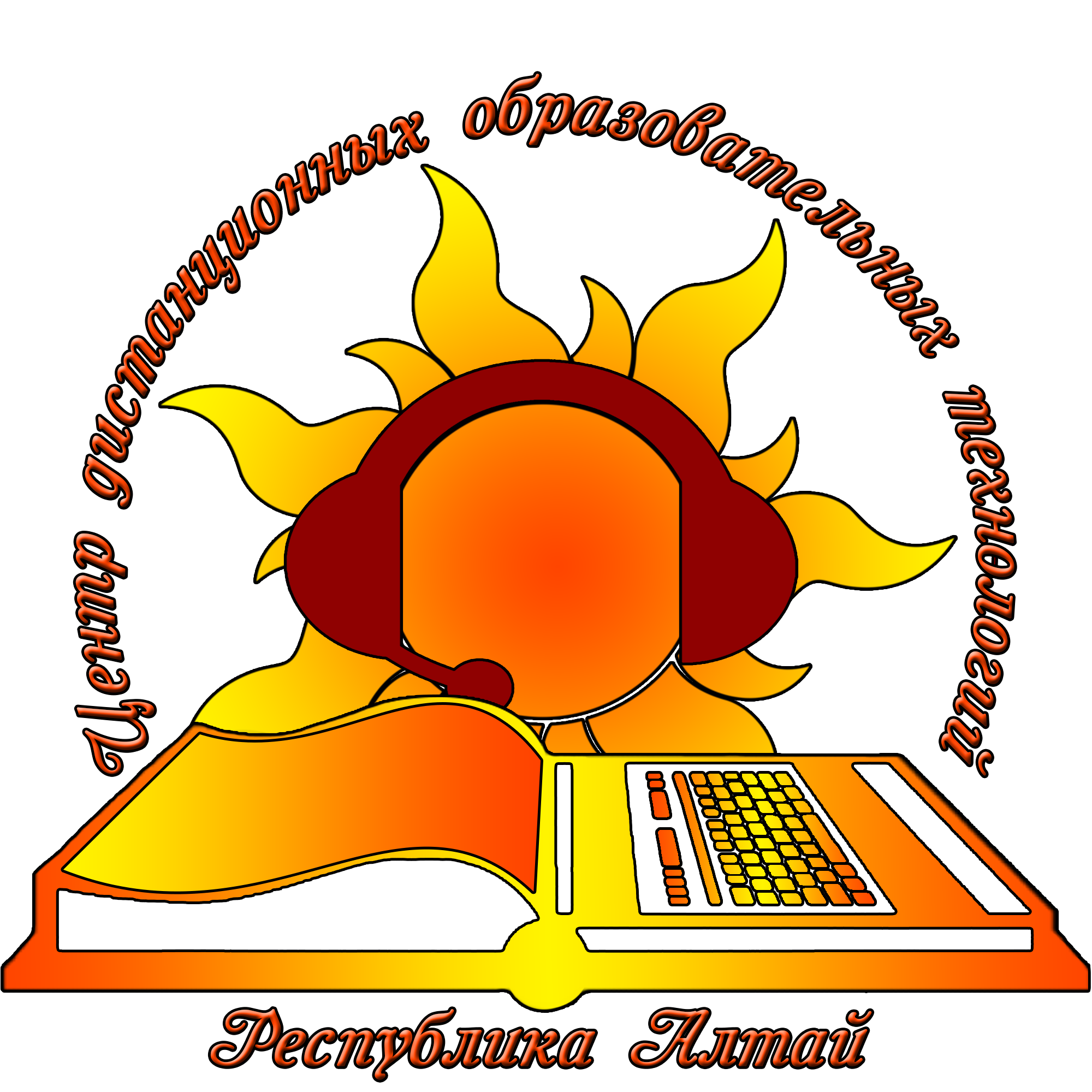 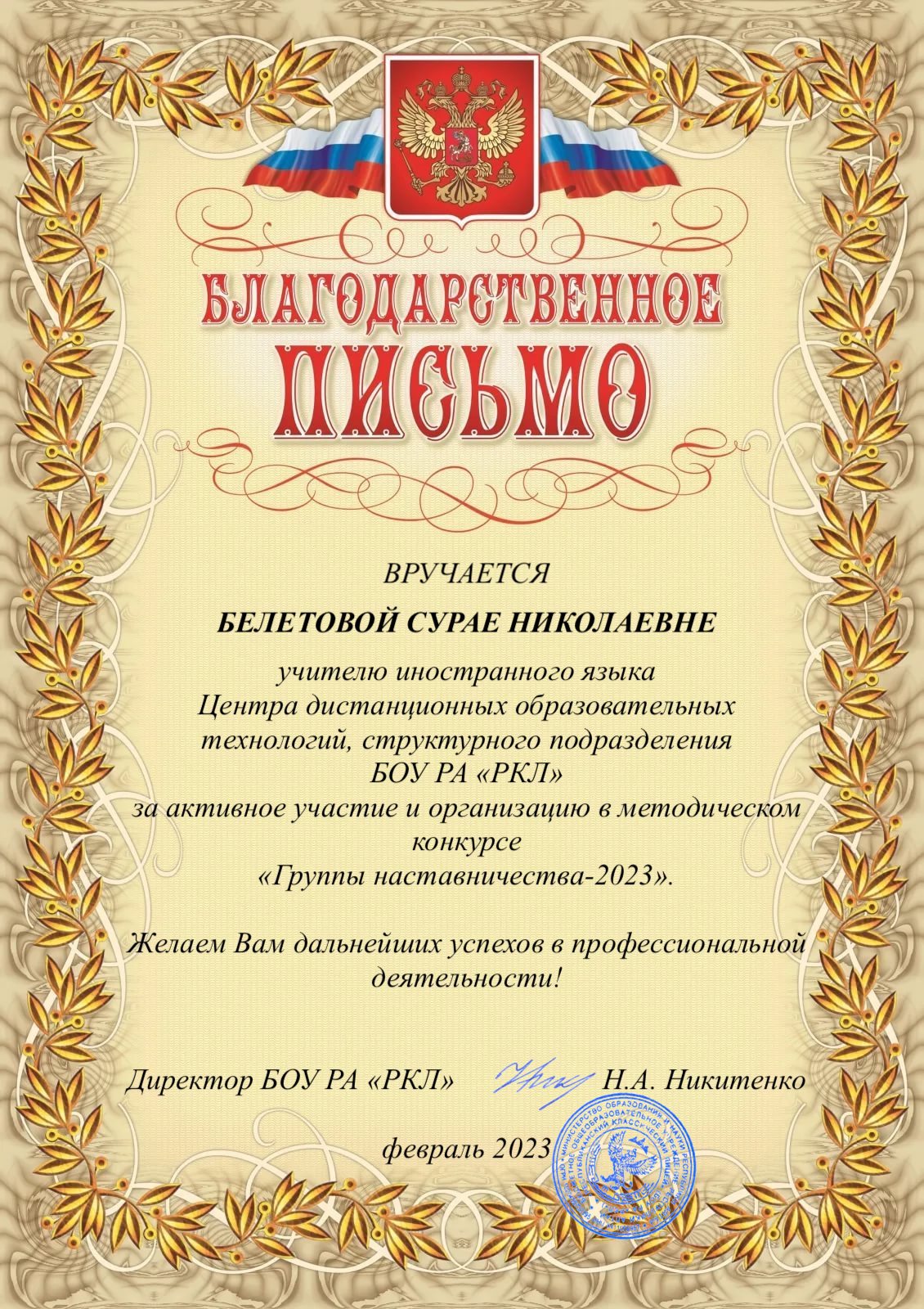 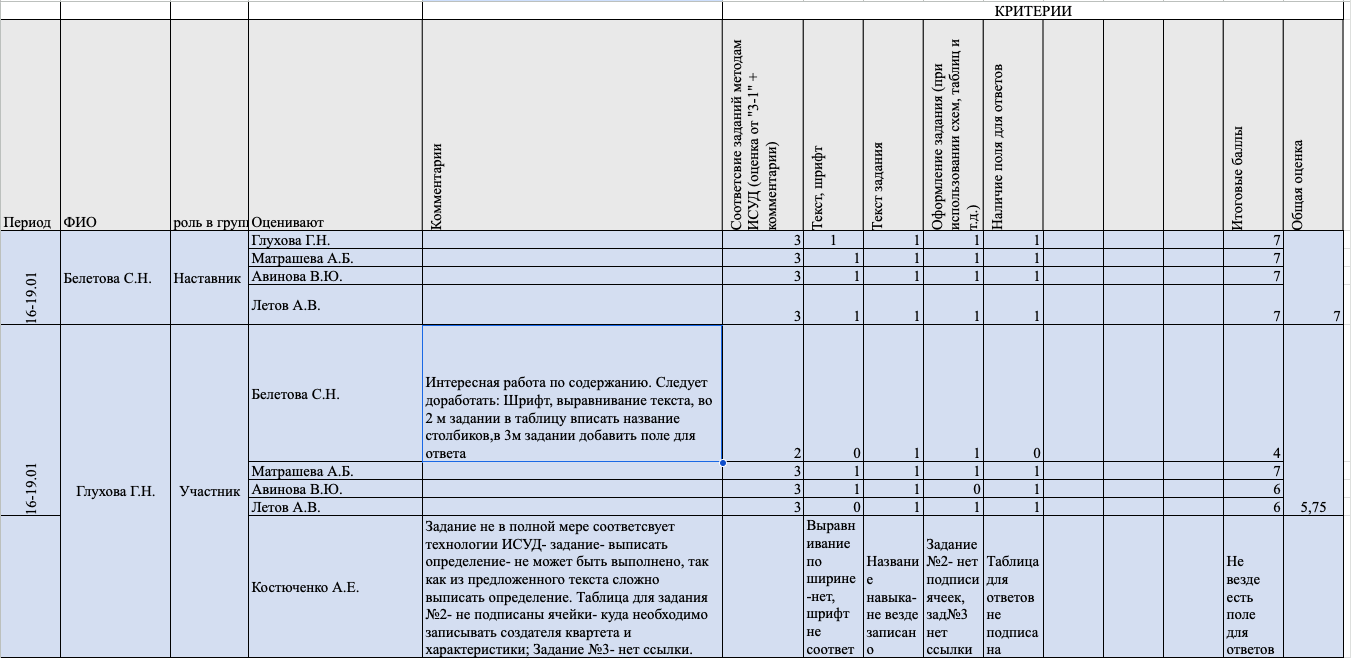 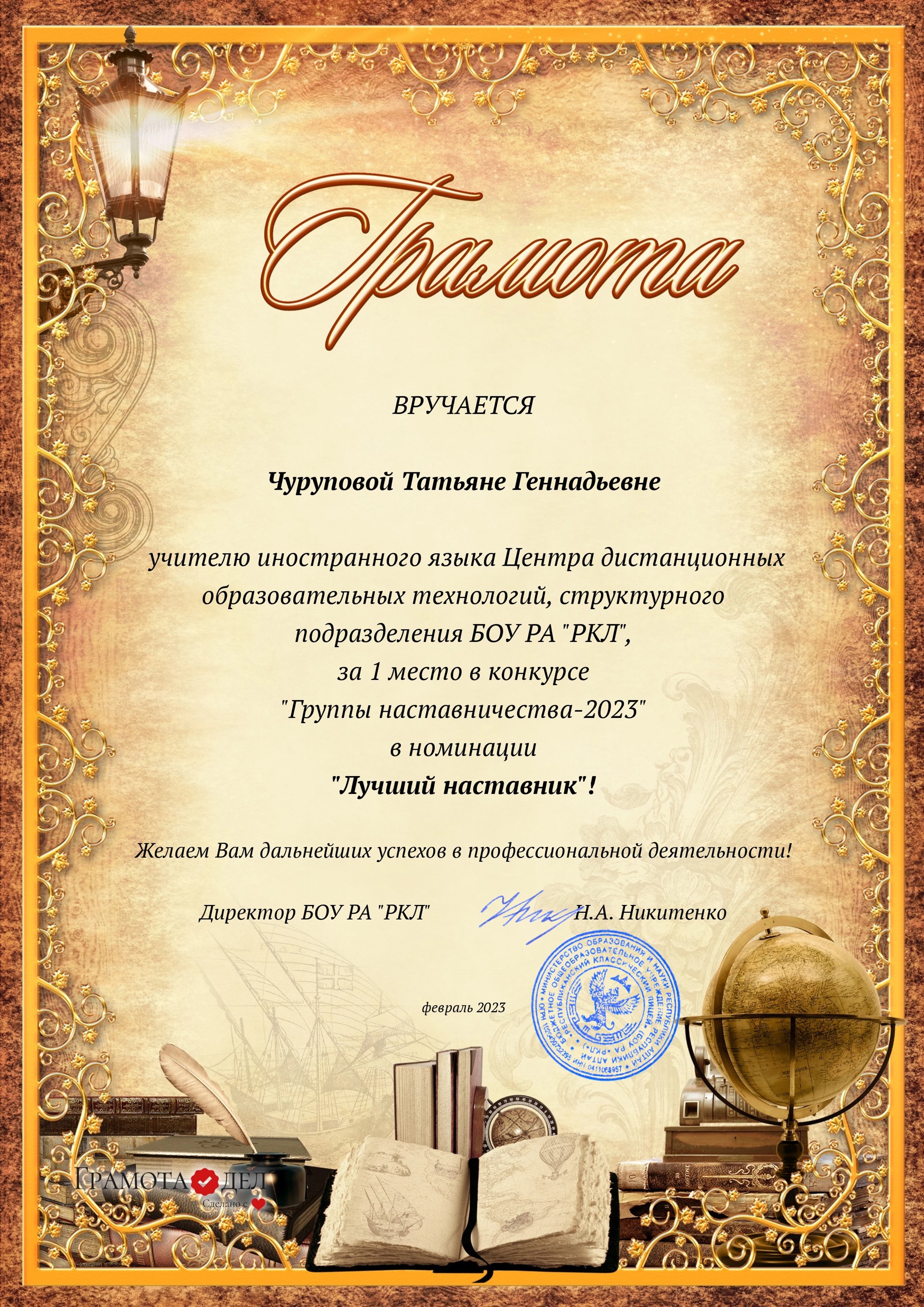 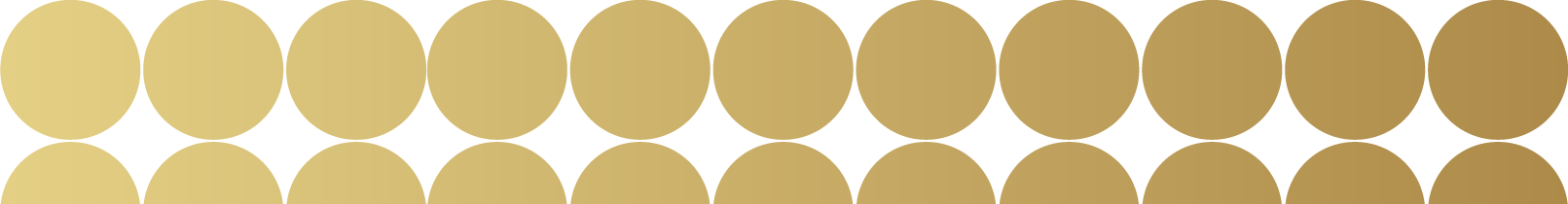 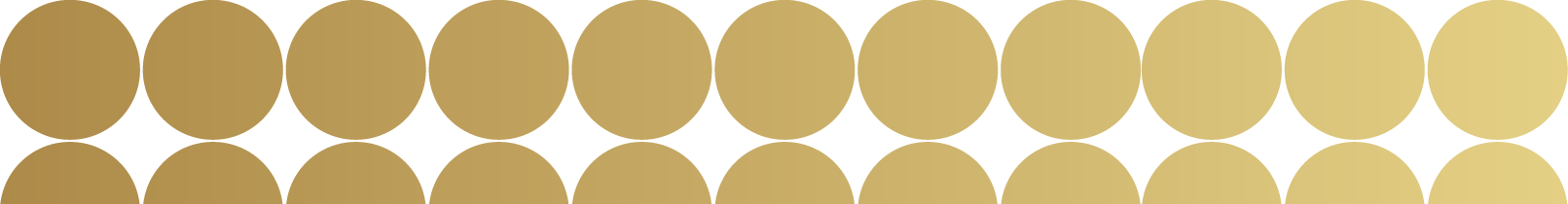 «ИНДИВИДУАЛЬНЫЙ СТИЛЬ УЧЕБНОЙ ДЕЯТЕЛЬНОСТИ»ТЕХНОЛОГИЯ ИСУД
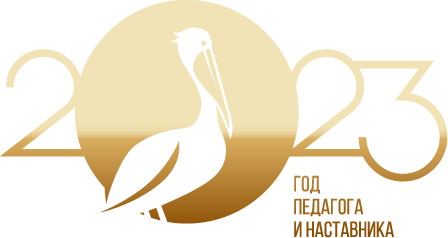 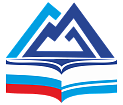 Индивидуальный Стиль Учебной Деятельности
ИСУД
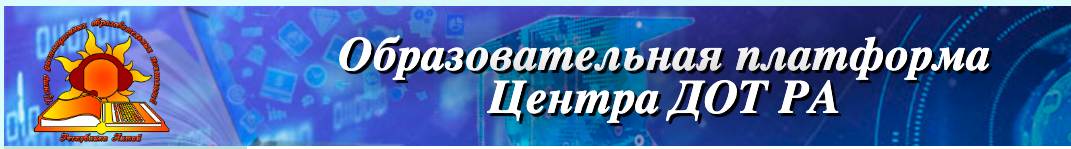 Формирование ИОМ
Методическая 
помощь учителю
Индивидуальный подход к каждому ученику
Динамика результатов
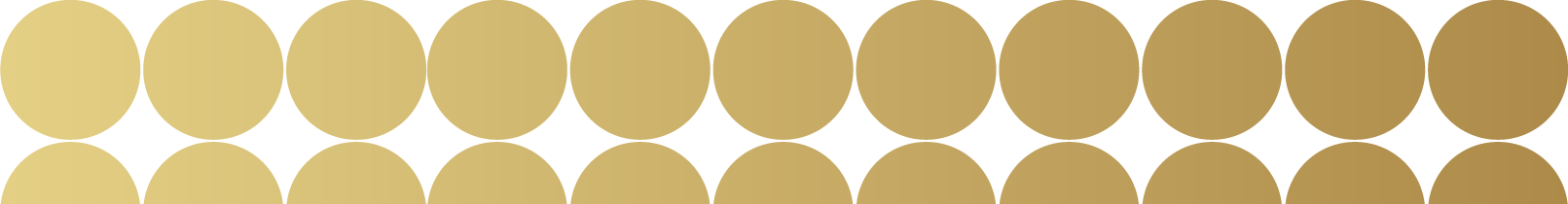 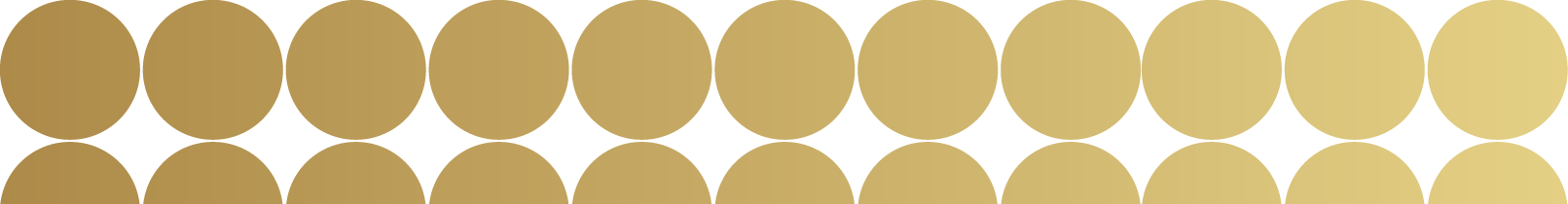